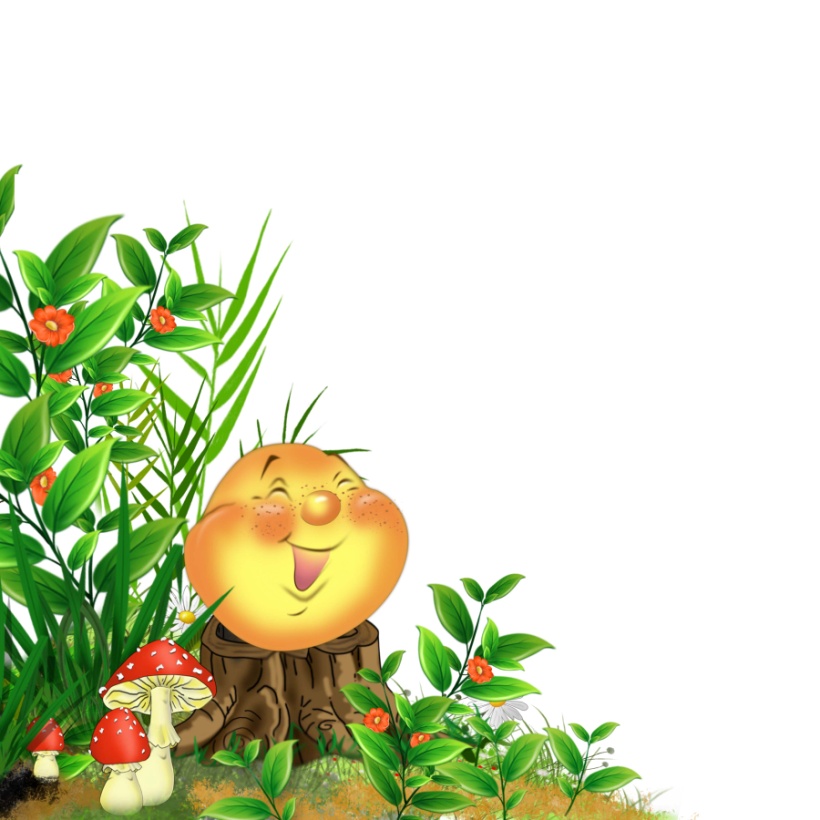 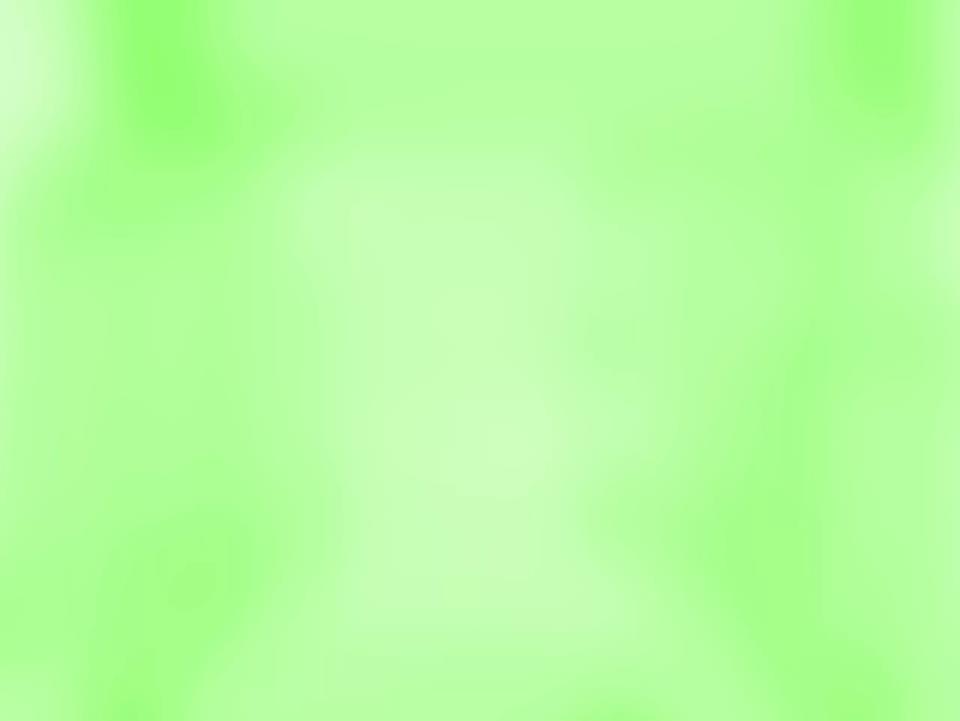 Муниципальное бюджетное дошкольное образовательное учреждение 
«Каргасокский детский сад № 1»





	ГОДОВОЙ ОТЧЕТ
	2018-2019 учебный год
	младшая группа «Колобок»








				Каргасок 2019
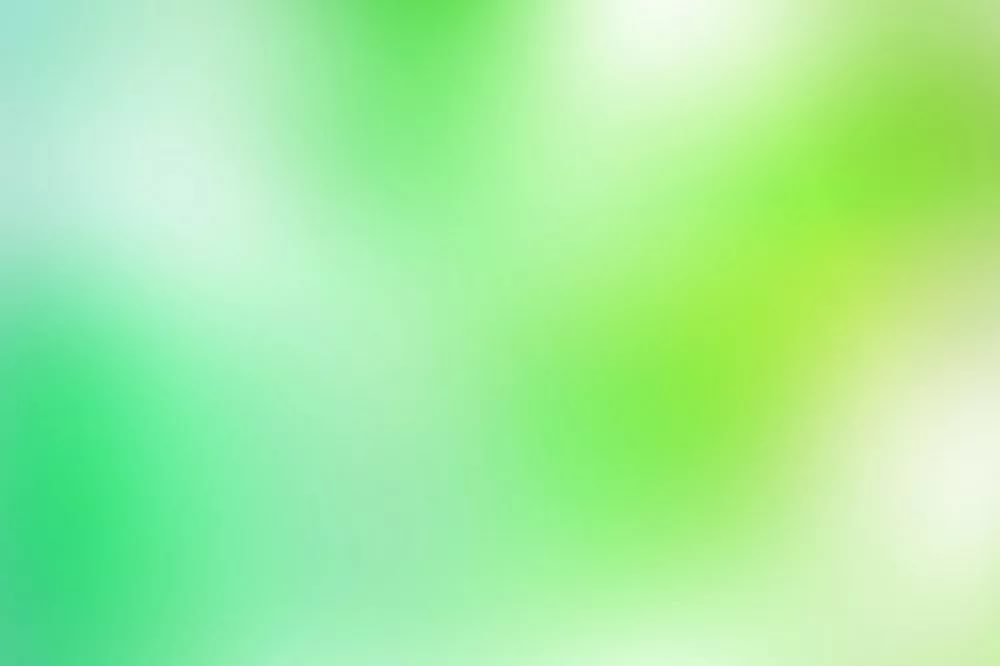 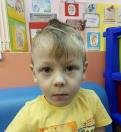 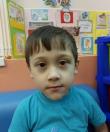 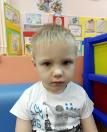 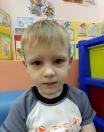 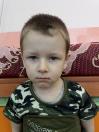 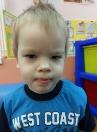 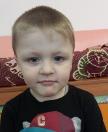 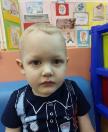 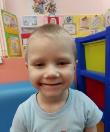 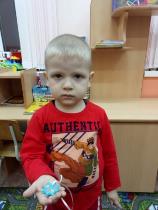 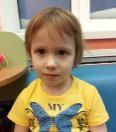 Вам не удастся никогда создать мудрецов, 
если будете убивать в детях шалунов. 
(Ж.-Ж. Руссо)

На начало учебного года в младшей группе «Колобок» было 26 детей (в течение учебного года один ребенок выбыл). 
На конец учебного 
года - 25 детей
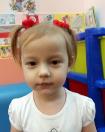 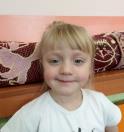 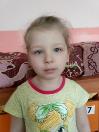 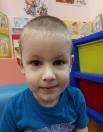 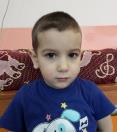 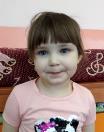 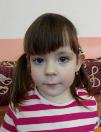 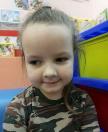 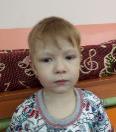 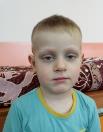 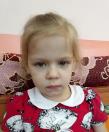 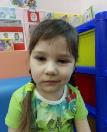 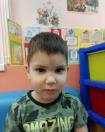 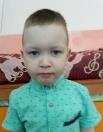 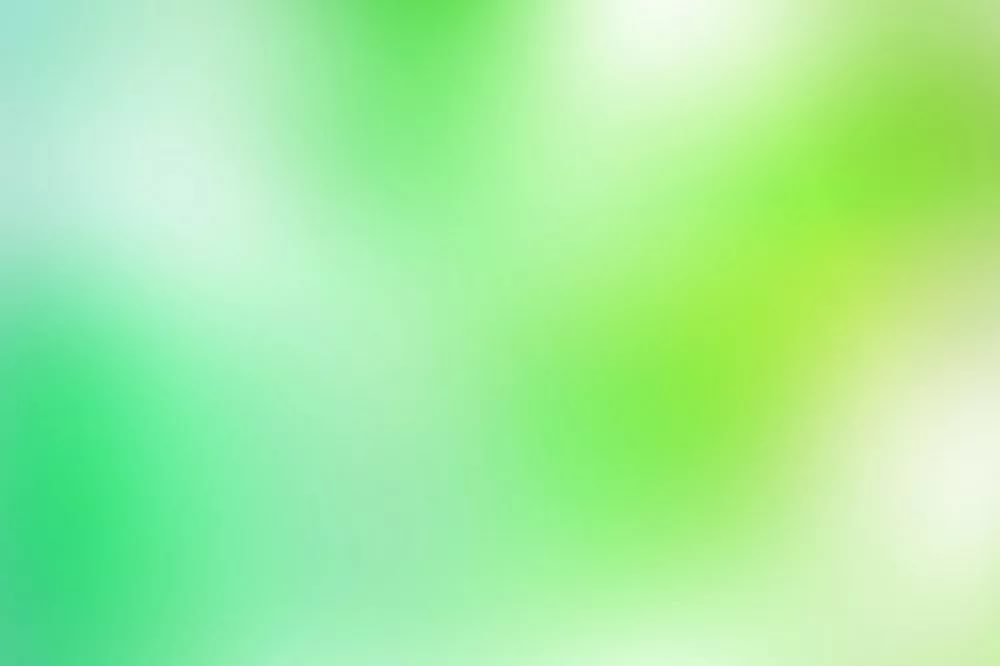 Воспитательно-образовательная работа в группе осуществлялась по рабочей программе  младшей группы «Колобок». Данная программа составлена с учетом программы «От рождения до школы» под ред. Н.Е. Вераксы, Т.С. Комаровой, М.А. Васильевой, 2015 г., и в соответствии с Основной образовательной программой муниципального бюджетного дошкольного образовательного учреждения «Каргасокский детский сад №1».
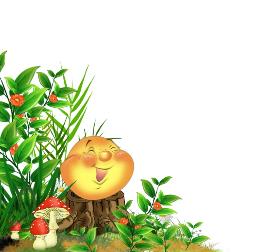 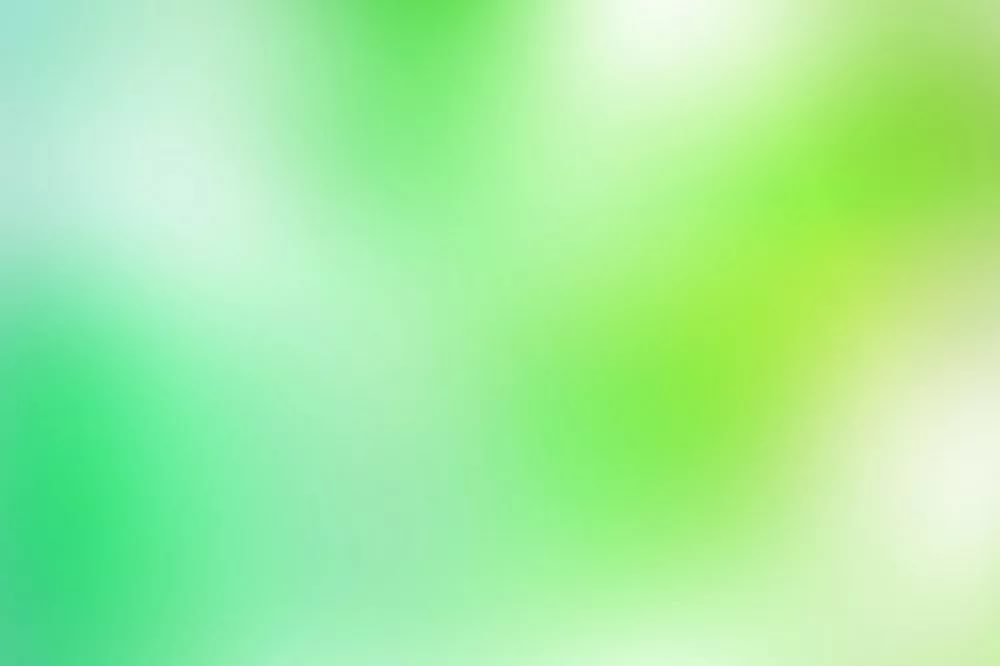 На начало и конец учебного года проводился мониторинг воспитательно-образовательного процесса в младшей группе.

Результаты мониторинга можно увидеть в Таблице 1 и Диаграммах.
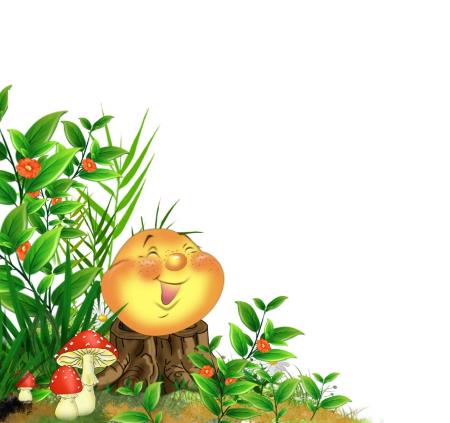 Таблица 1
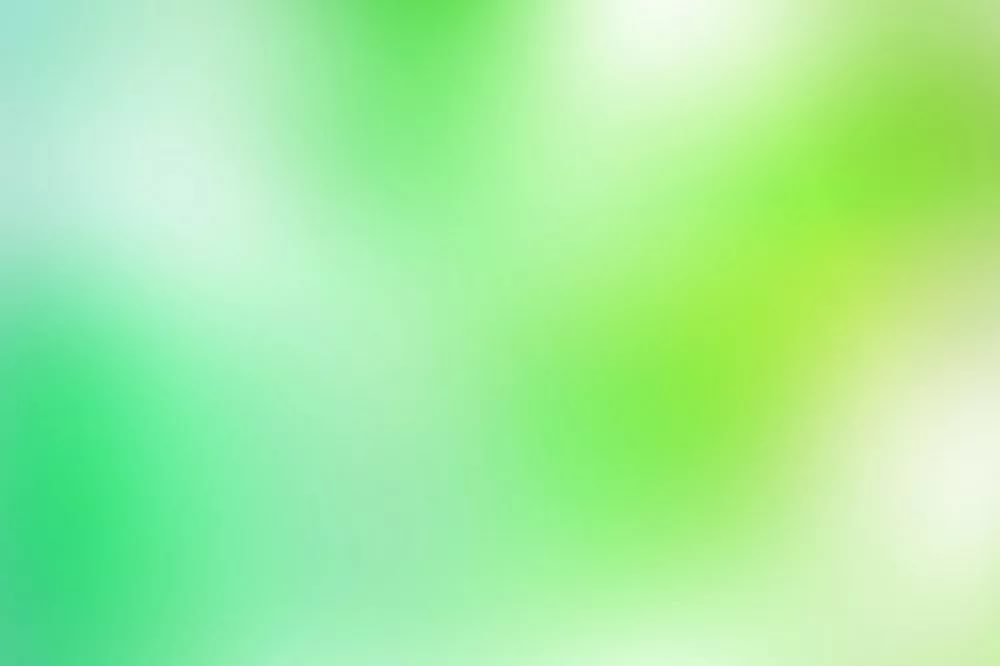 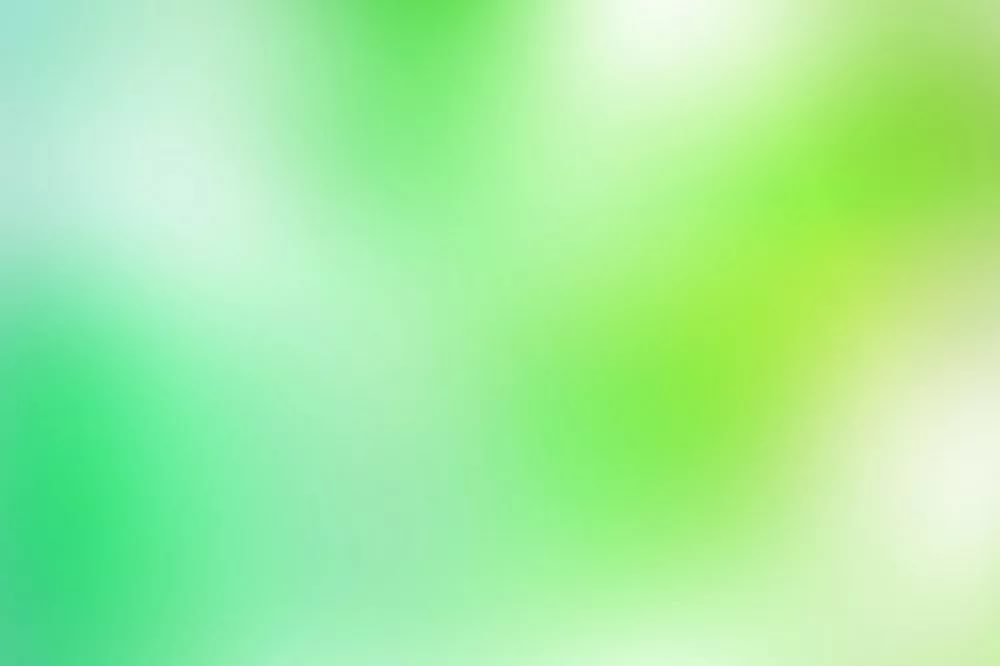 Результаты  мониторинга освоения детьми
	образовательных областей  за
2018 -2019 учебный год 

«Познавательное развитие»
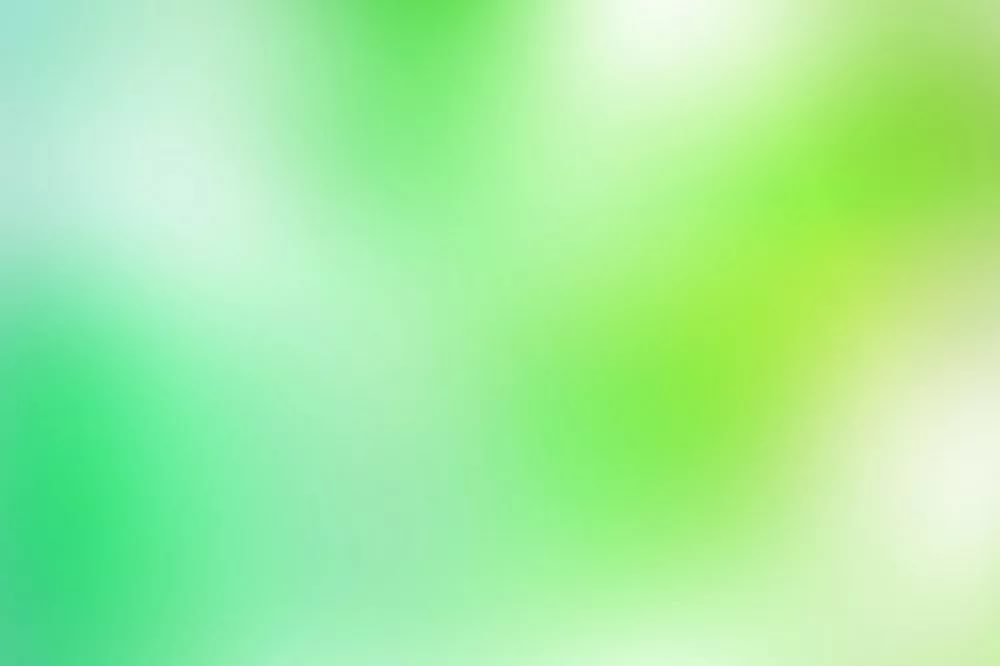 «Речевое развитие»
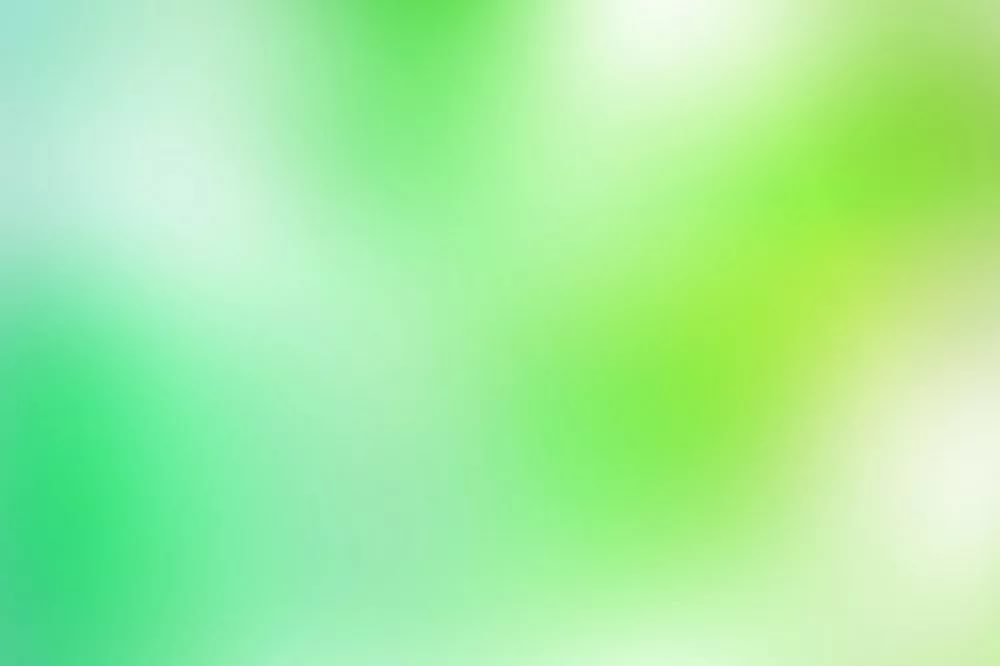 «Социально-коммуникативное развитие»
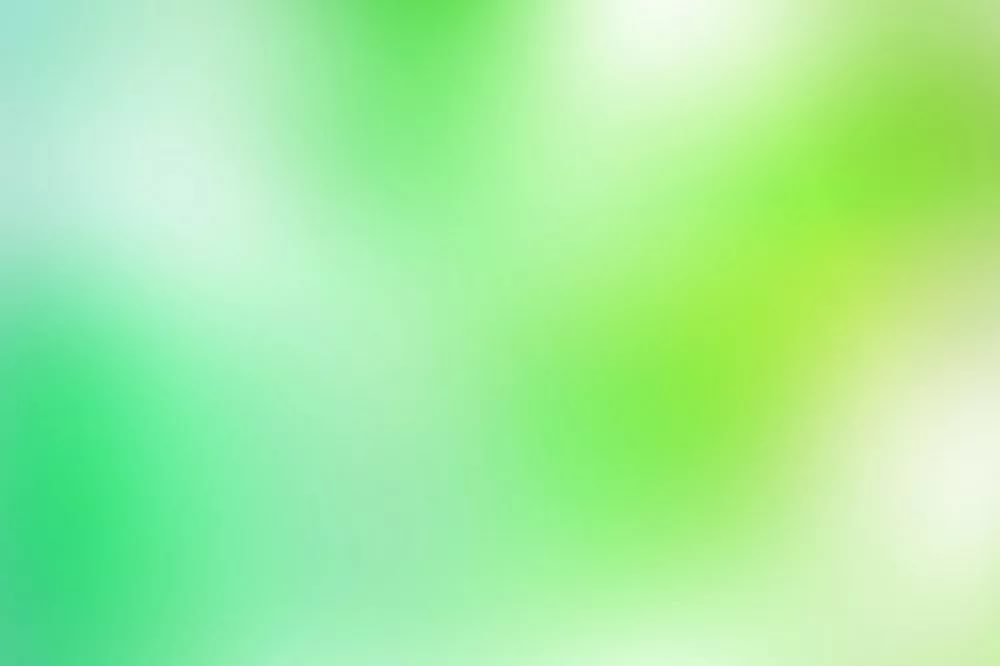 «Художественно-эстетическое развитие»
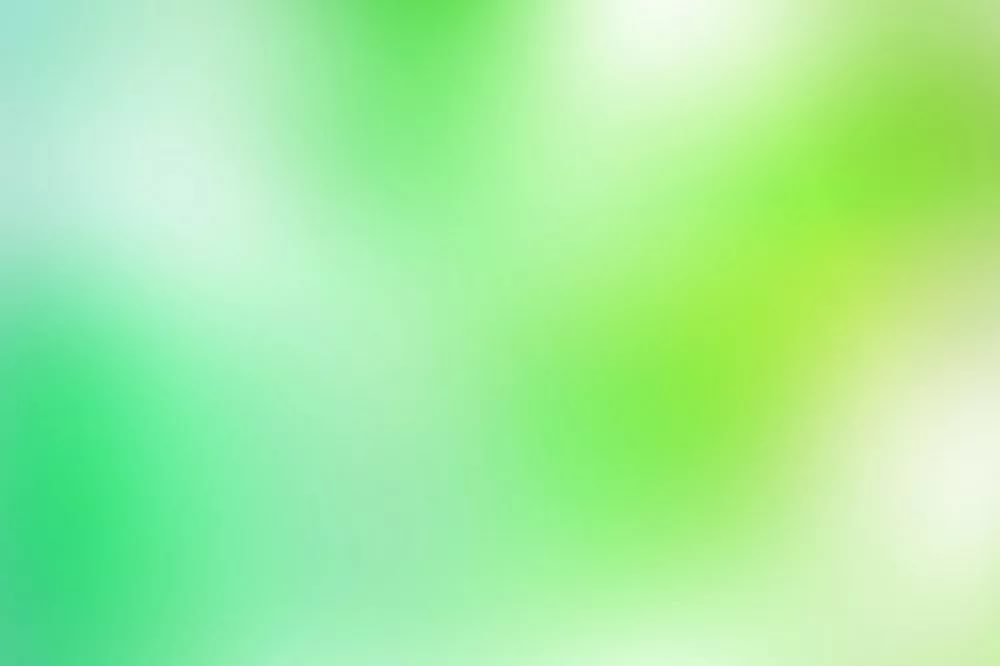 «Физическое развитие»
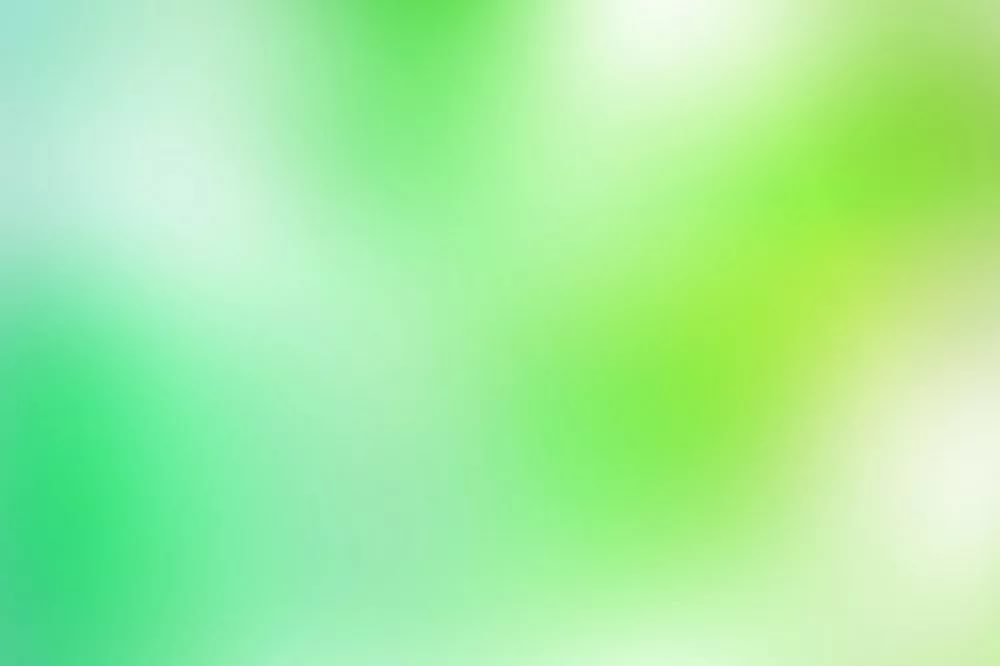 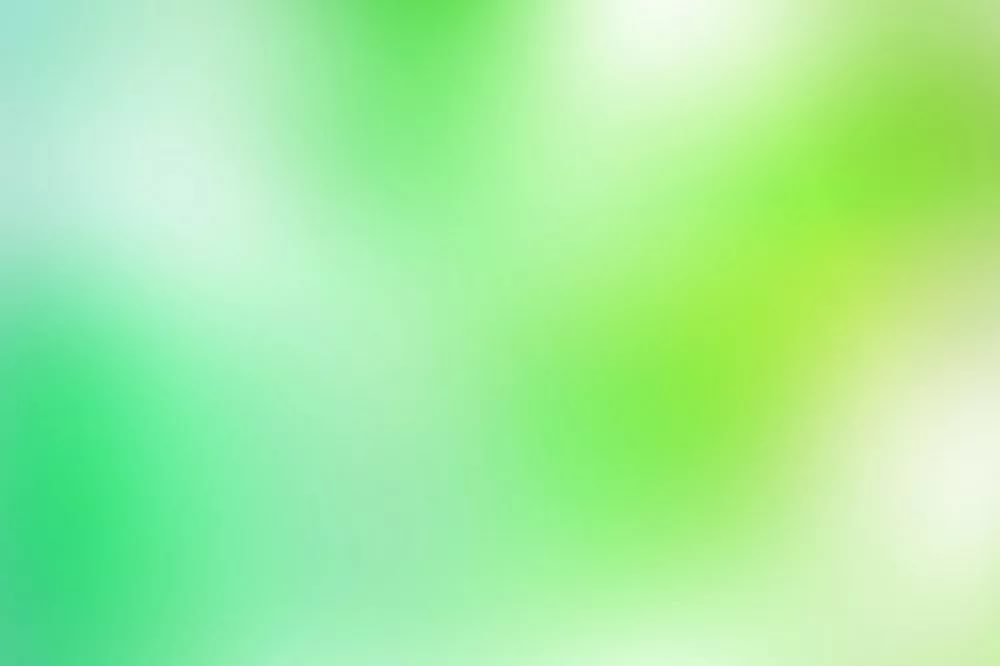 Проанализировав  результаты мониторинга на начало и конец  учебного года можно сделать вывод о  положительной динамике в усвоении детьми основной общеобразовательной программы. 
Таким образом, очевиден положительный результат проделанной работы: низкий уровень усвоения программы детьми отсутствует, знания детей прочные, они способны применять их в повседневной деятельности.
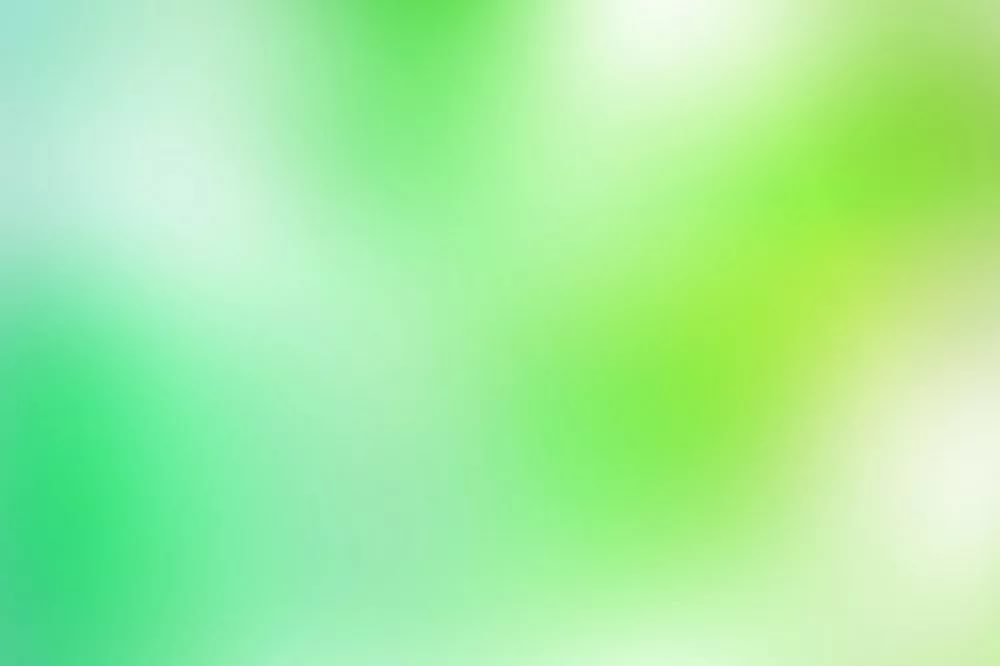 РАБОТА ПО ПДД

Создание уголка ПДД;
Пополнение картотеки игр по ПДД ;
Чтение  художественной литературы;
Рассматривание дорожных знаков;
Беседы с детьми о правилах поведения на дороге и в общественном транспорте;


Работа с родителями: 
Консультации;
Папки-передвижки.
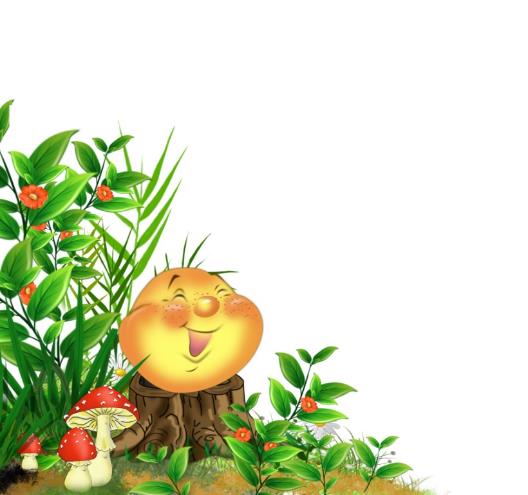 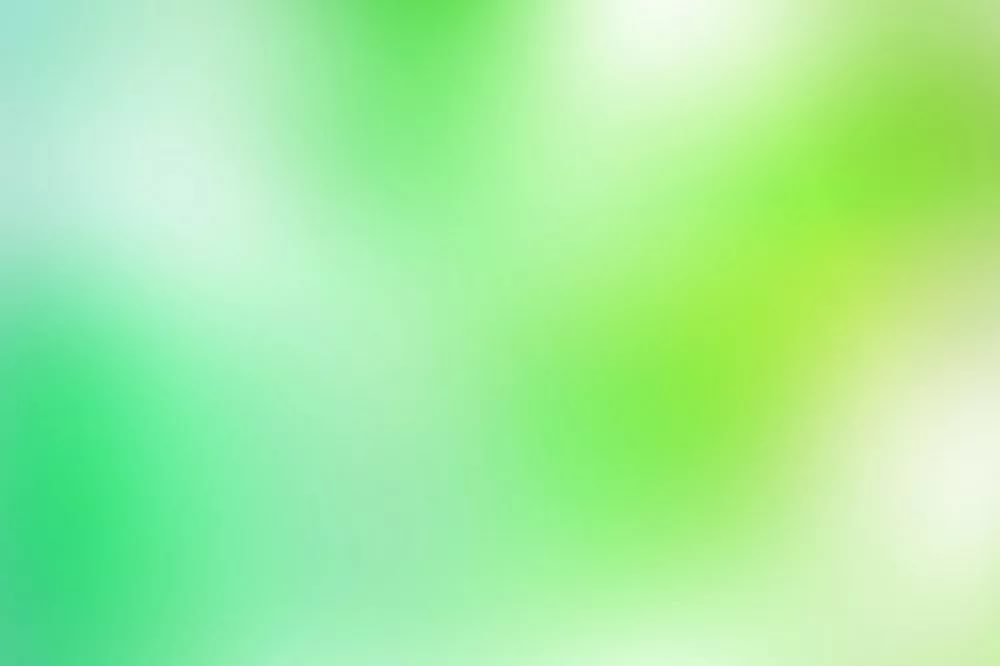 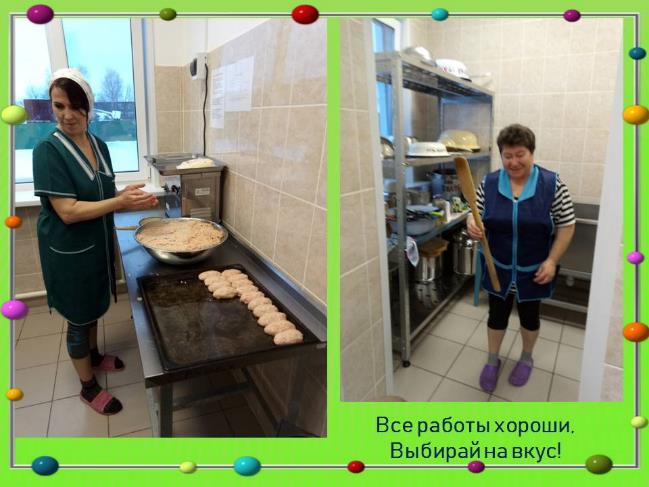 ЭКСКУРСИИ

Пищеблок
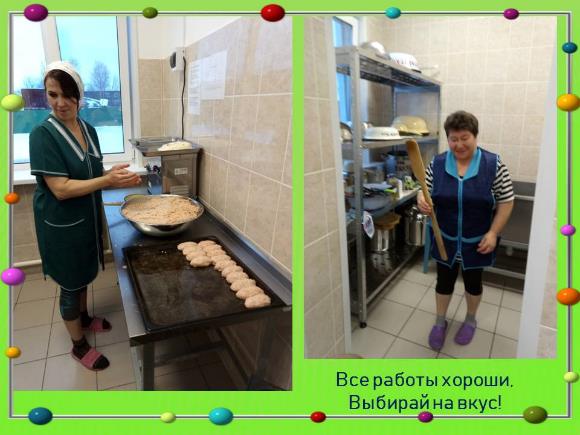 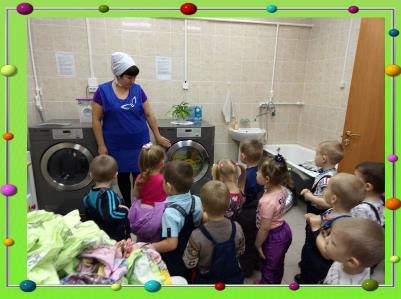 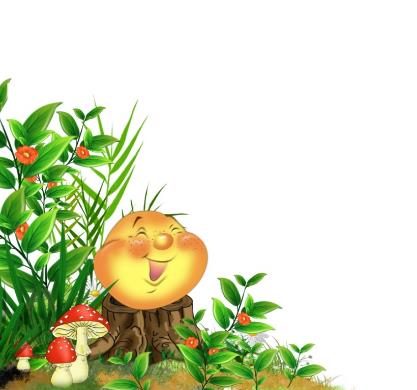 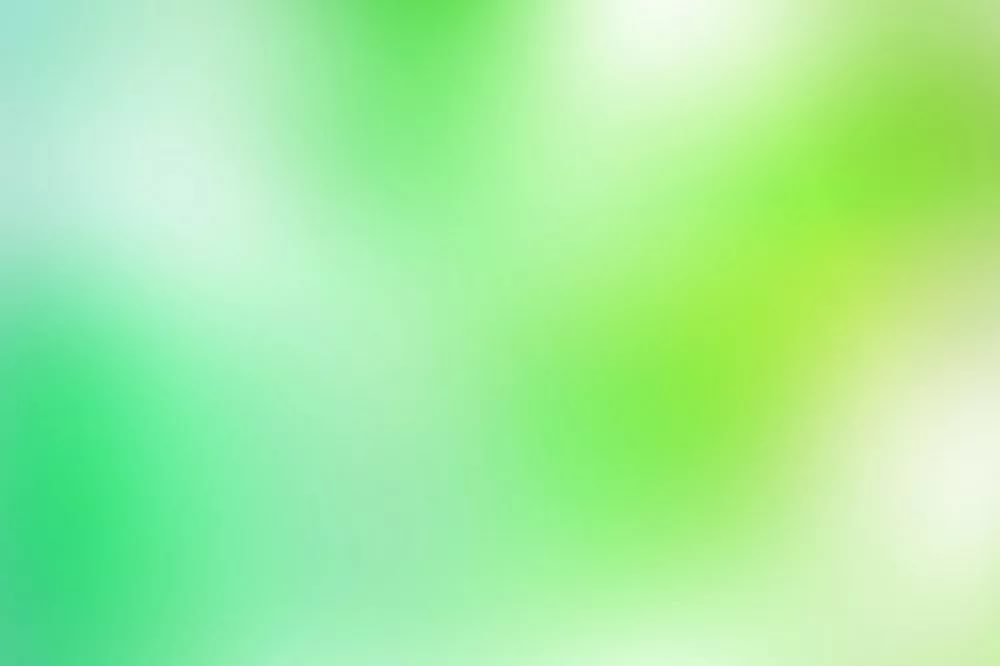 РАБОТА С РОДИТЕЛЯМИ


На протяжении всего учебного года мы тесно взаимодействовали с семьями воспитанников. В течение года проводили родительские собрания по темам: 
«Давайте познакомимся»;
«Театр в жизни детей»;
«Чему мы научились»
Оформляли родительские уголки:
-Папки-передвижки;
Консультации;
 Статьи
Проводили индивидуальные беседы. 
	
Привлекали родителей в оформлению 
групповой комнаты (роспись стены, плакаты)
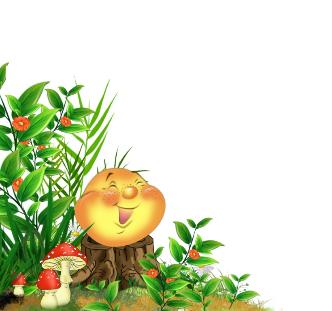 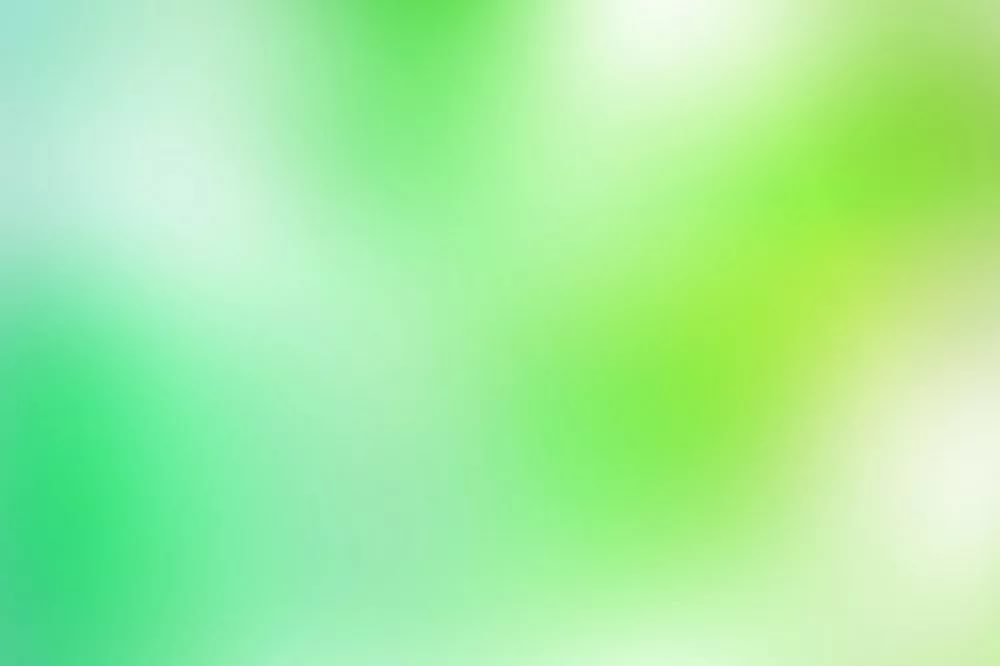 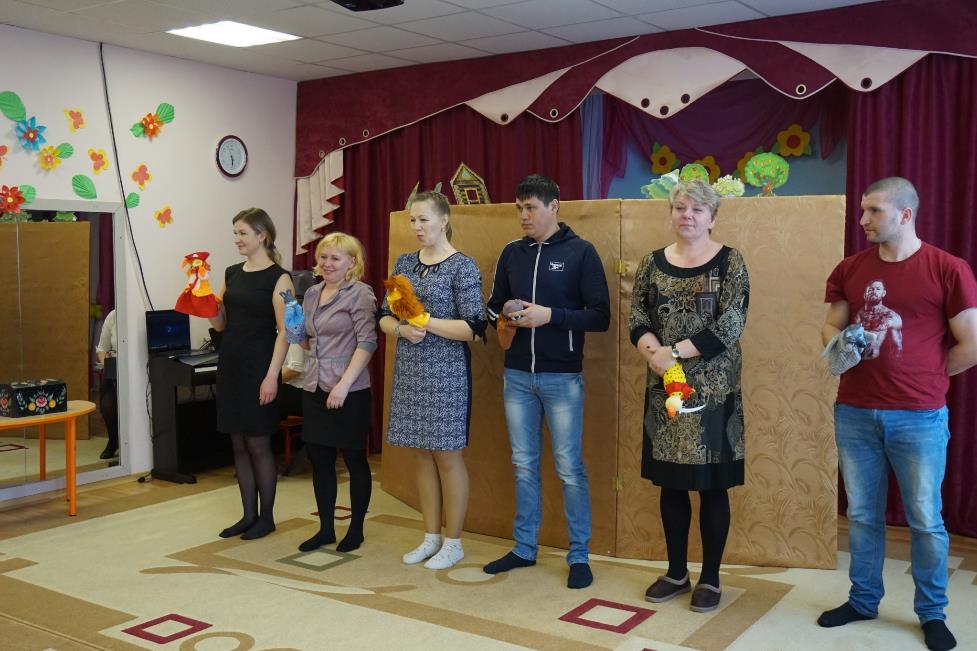 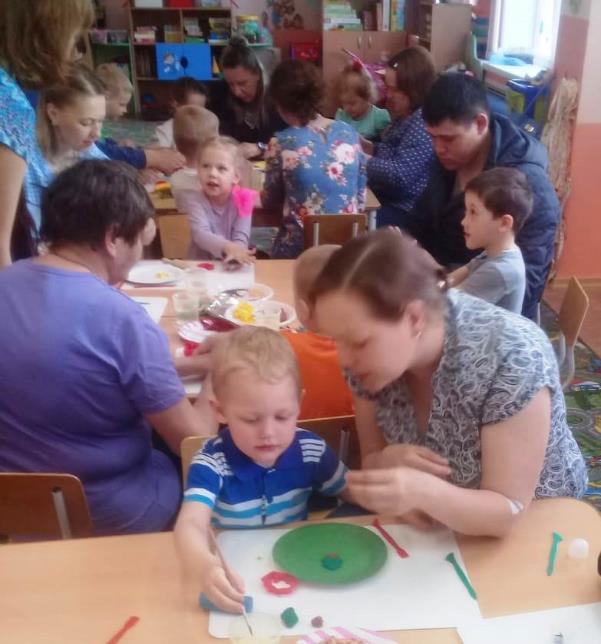 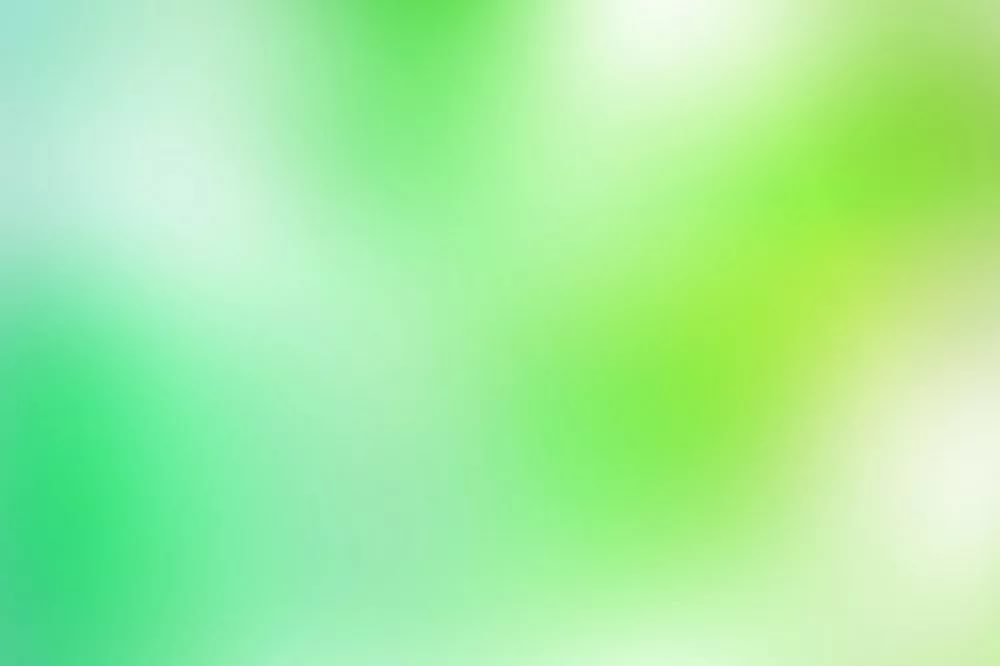 Мир детей и мир взрослых взаимосвязаны. И один из вариантов укрепления отношений со своим ребенком – активное участие в жизни детского сада. 
	Родители нашей группы принимали активное участие в групповых выставках.
В этом году мы организовали следующие  выставки:
«Осень золотая» (общесадовская выставка);
 «Маленький помощник (в рамках педагогического совета);
«Мое любимое животное»;
«Мама! С праздником!»;
«Зимние деньки»;
«Зимушка-зима» (фотовыставка);
«Зимняя сказка» (общесадовская выставка);
«Мой папа»;
«8 Марта!»;
«Наши славные деньки»;
«Моя любимая книга»;
«Мой любимый сказочный герой»;
«День Победы»;
«Весенние деньки»
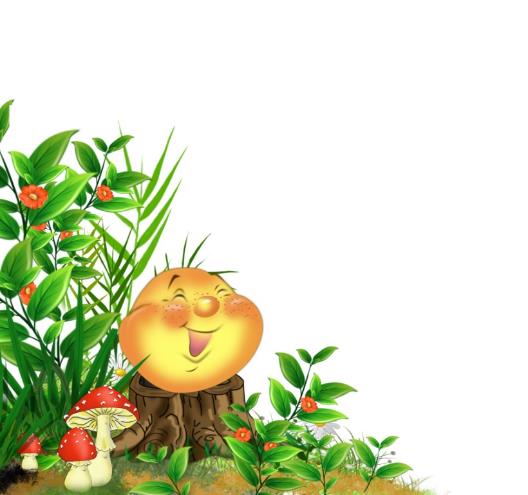 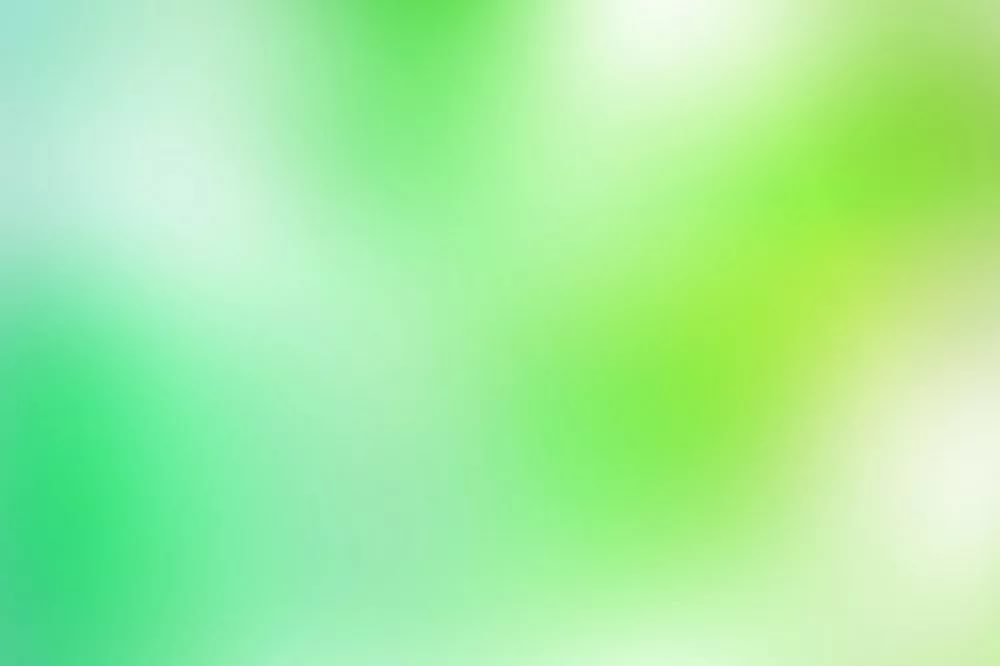 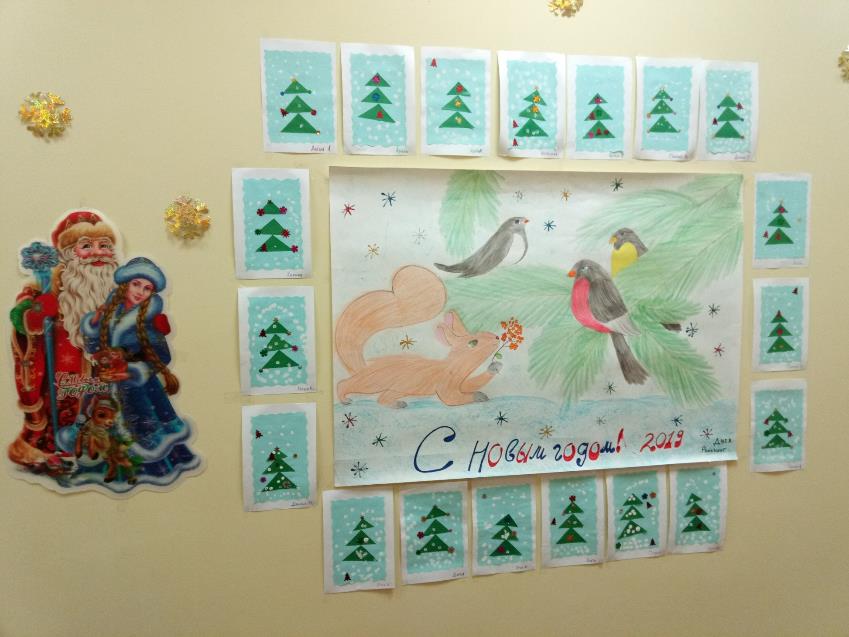 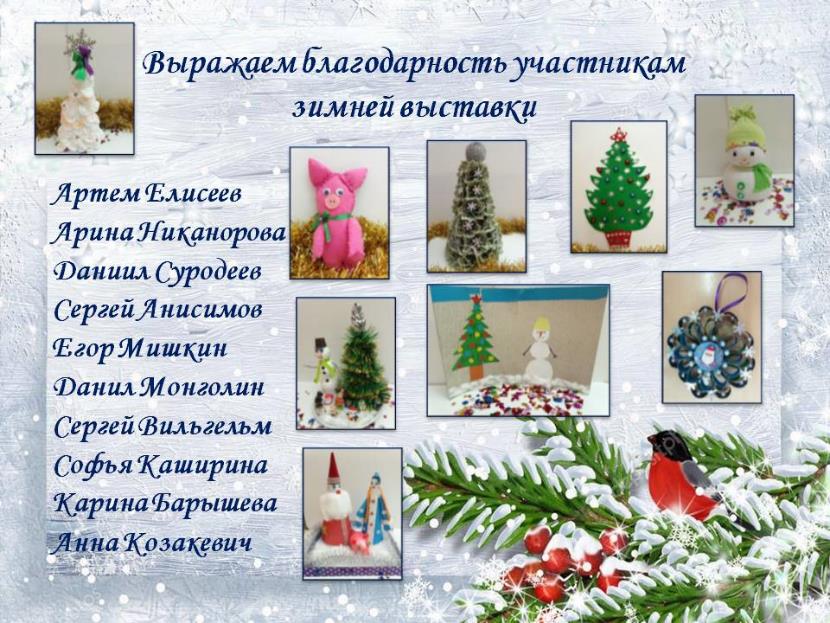 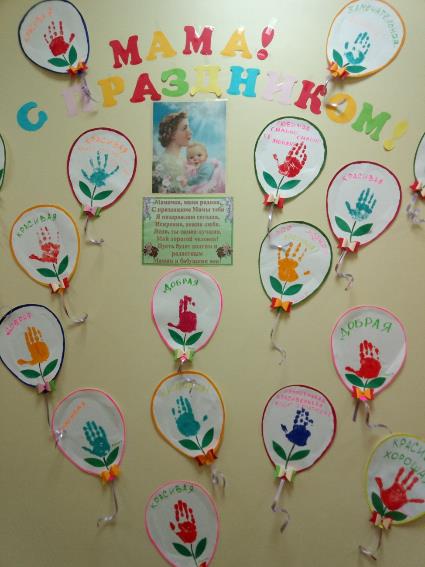 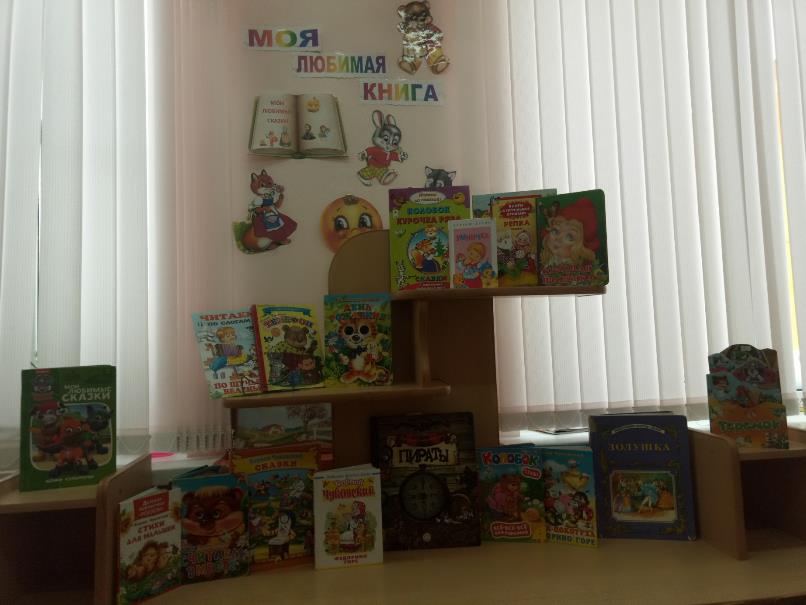 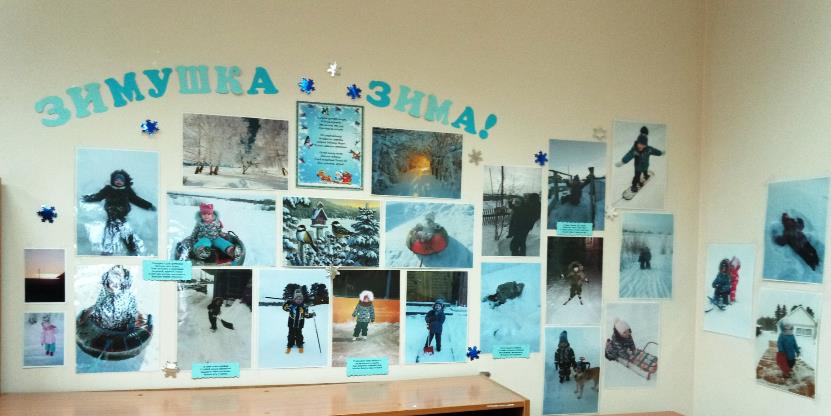 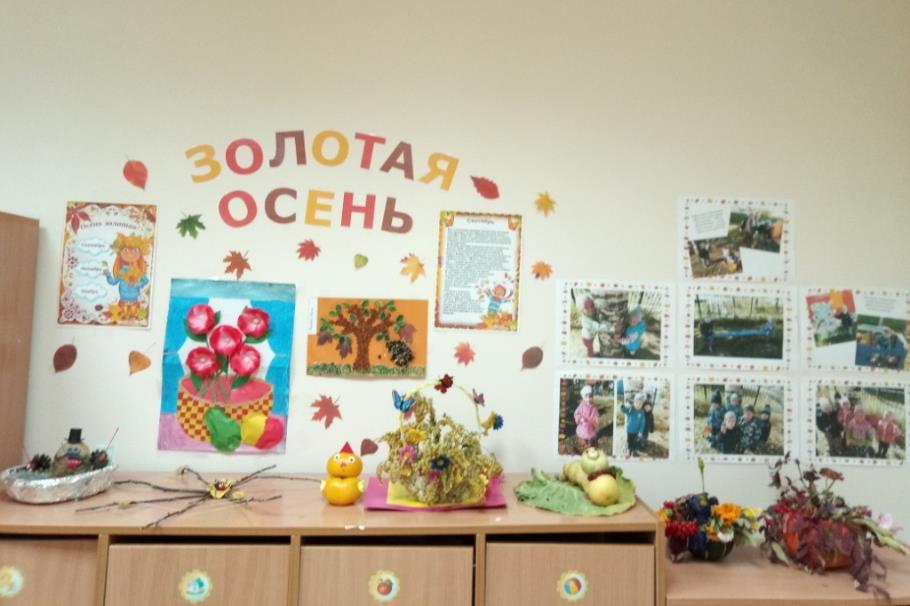 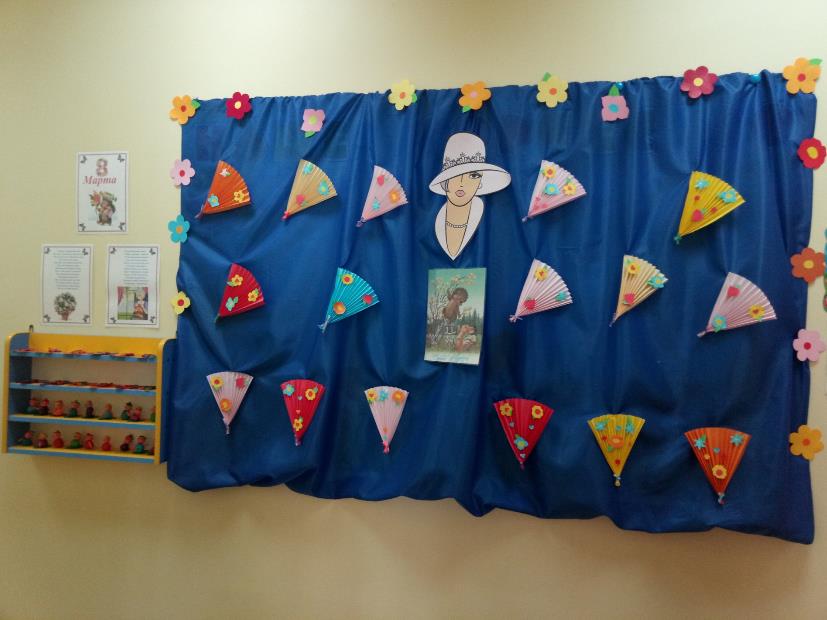 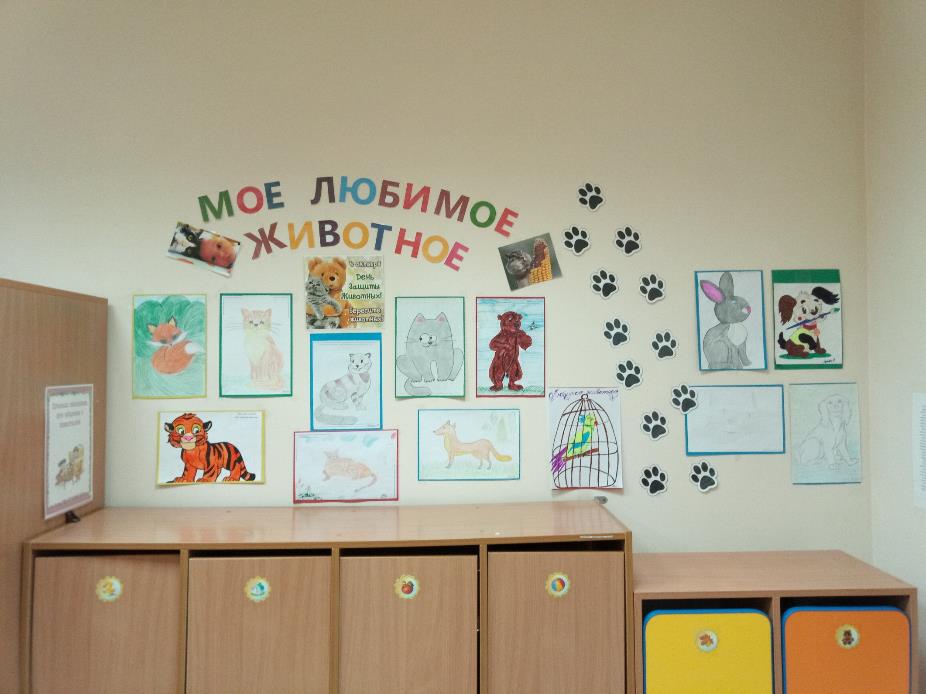 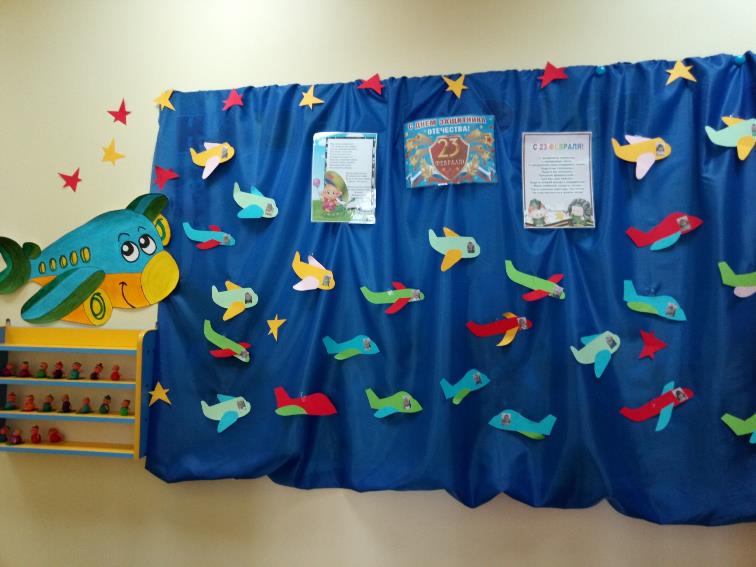 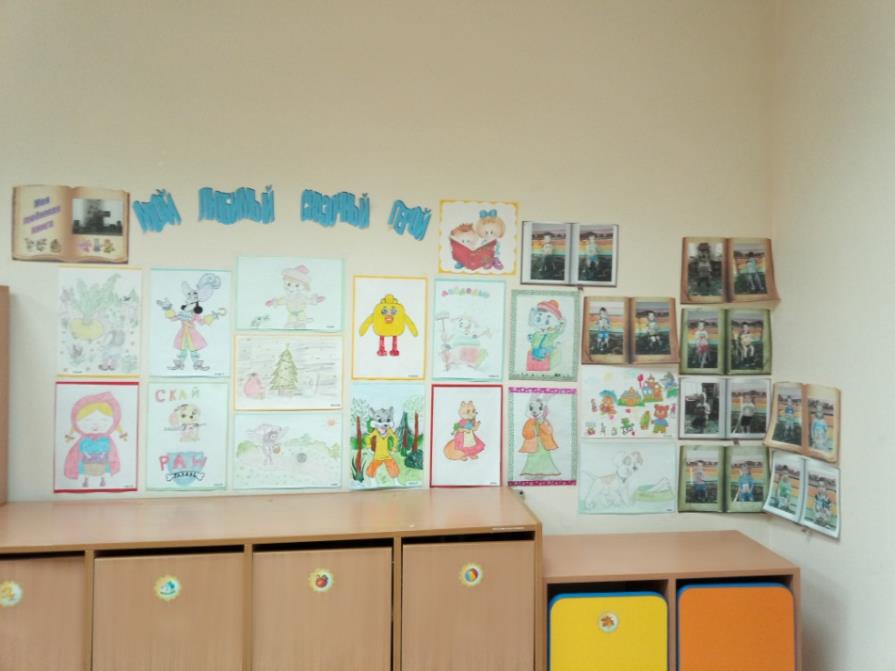 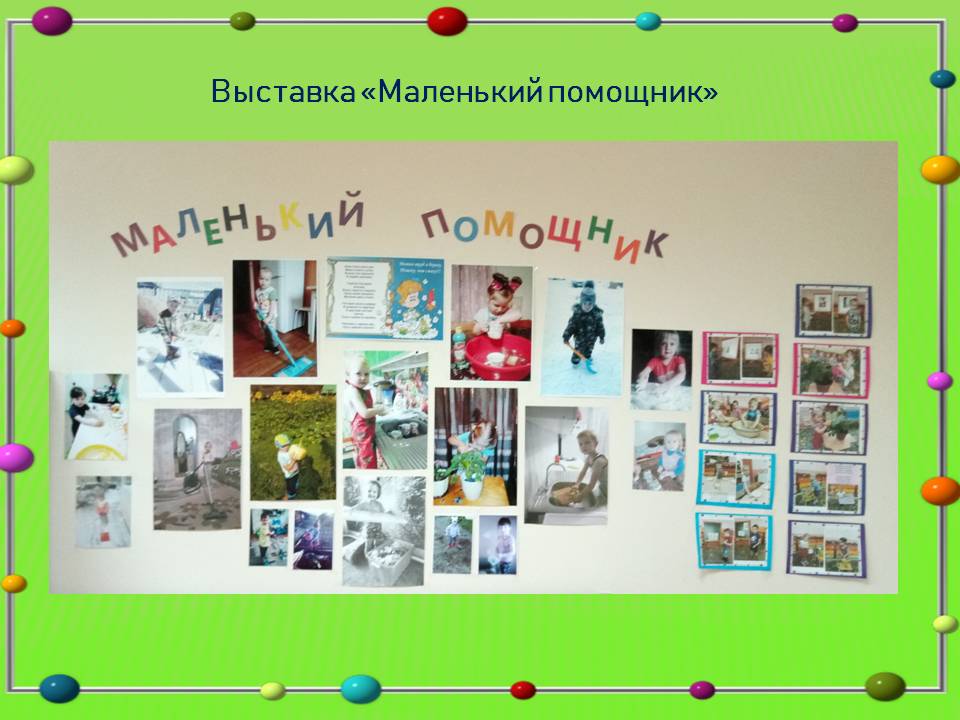 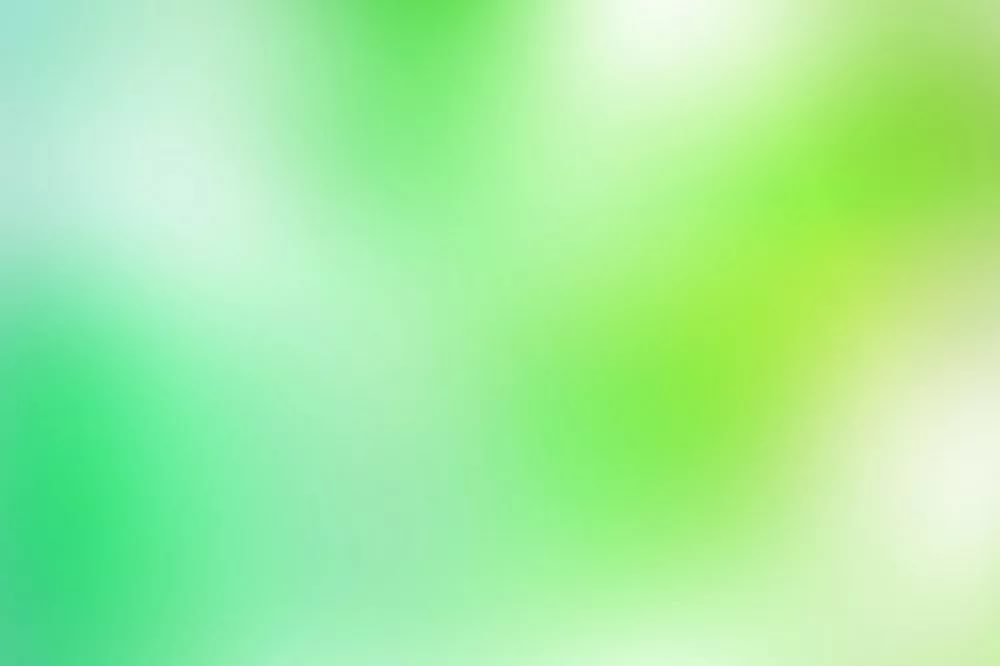 ПРАЗДНИКИ И РАЗВЛЕЧЕНИЯ
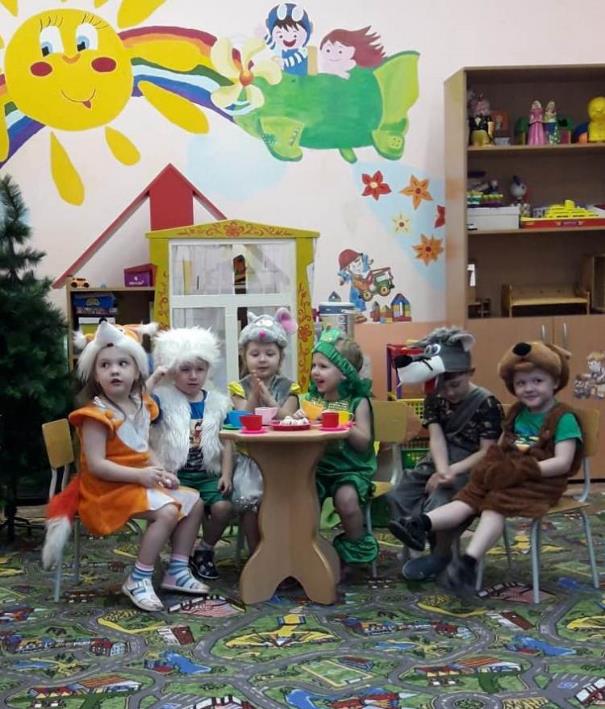 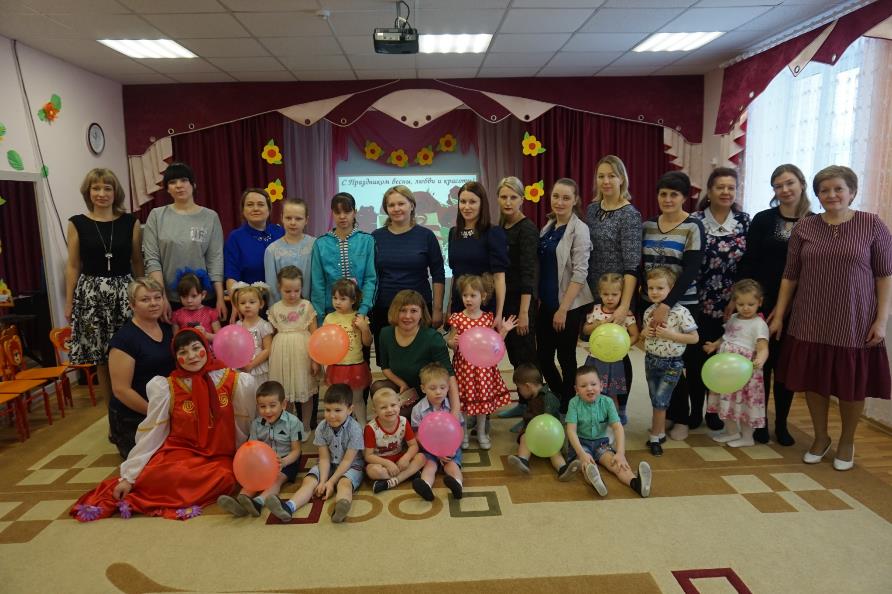 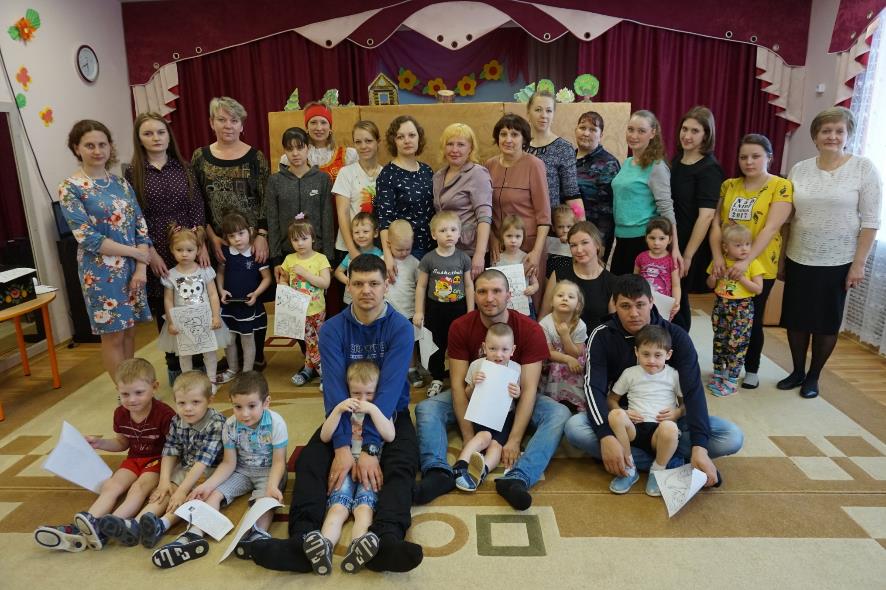 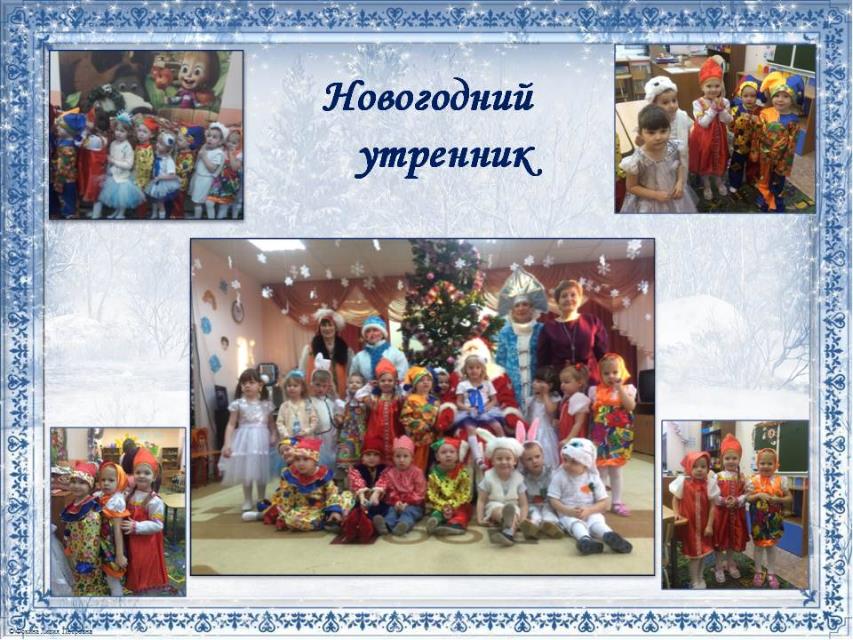 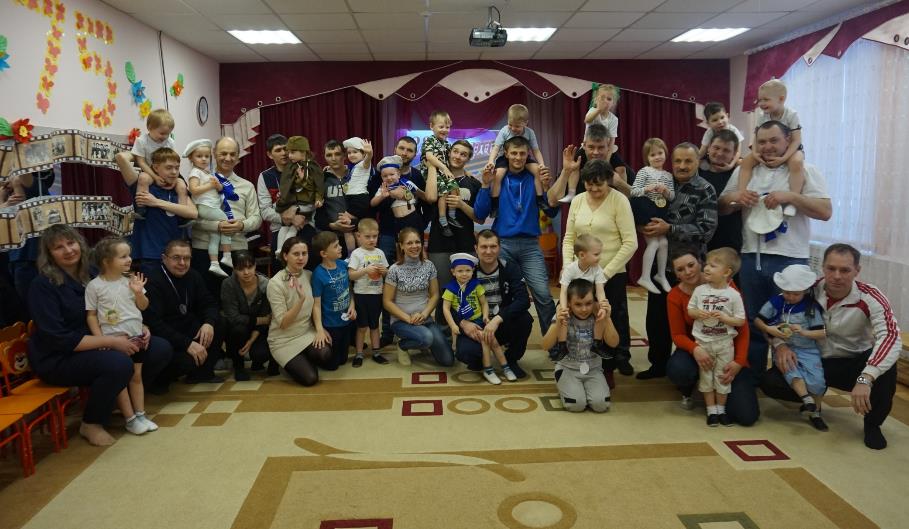 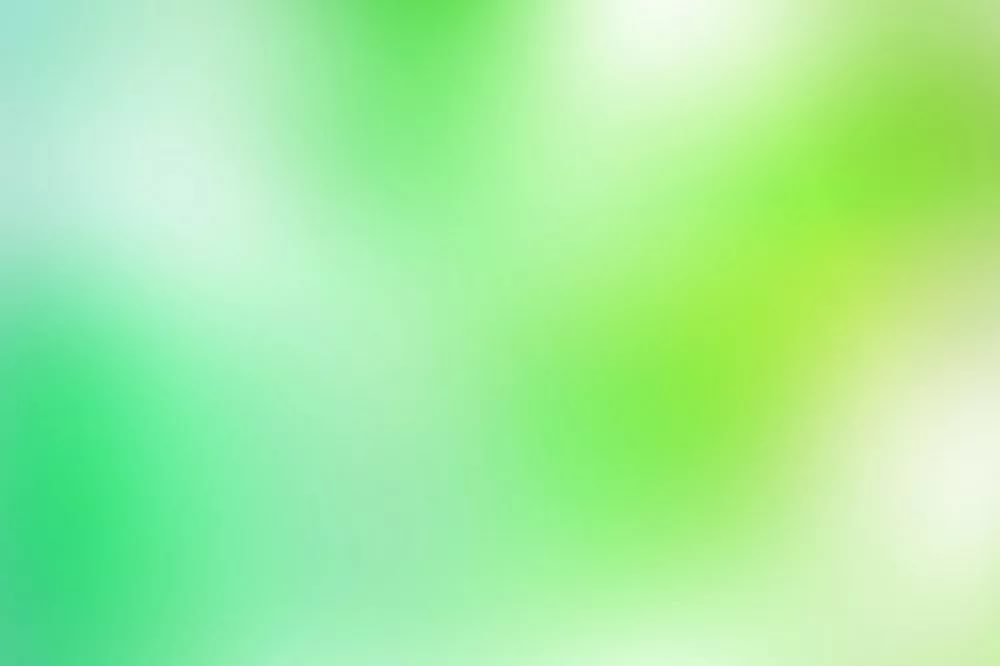 В течение года в группе пополнялась развивающая предметно-пространственная среда:

Лэпбук «Осень»
Лэпбук «Маленький помощник»
Лэпбук «Зимушка-зима»
Лэпбук «Огород»
Лэпбук «Весна»
Лэпбук «Веселая математика»
Лэпбук «Бабочки»
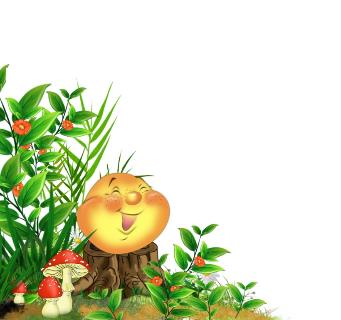 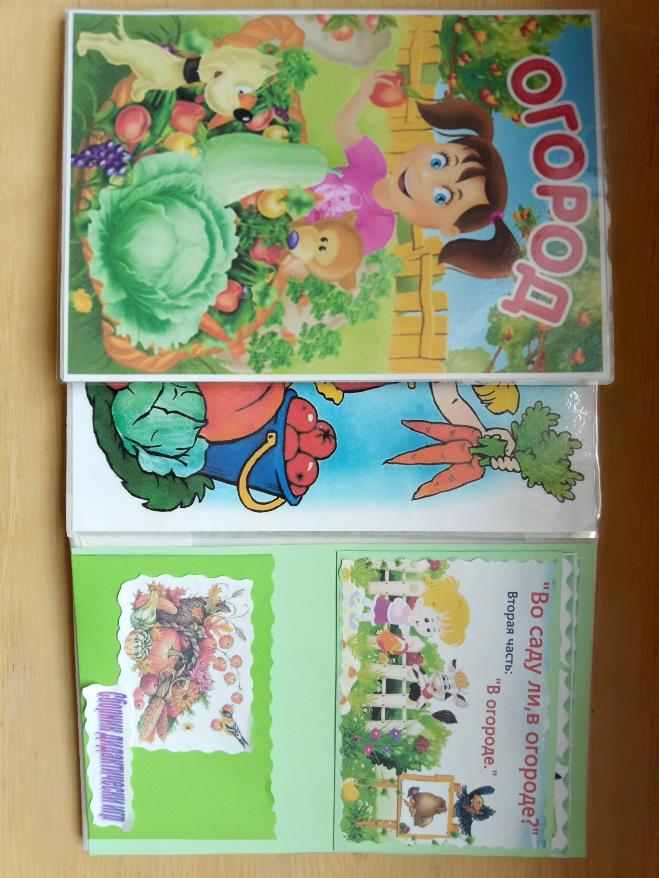 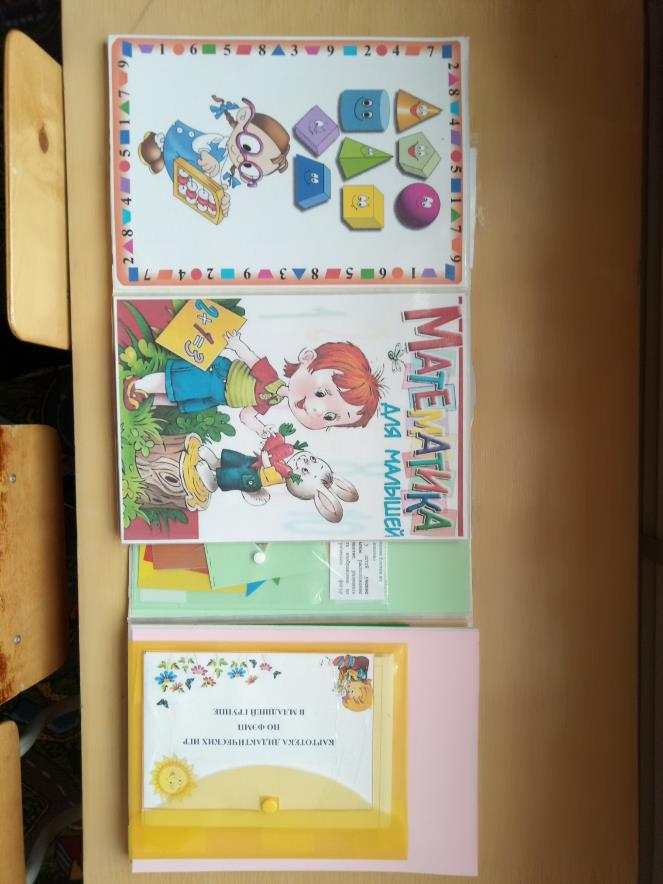 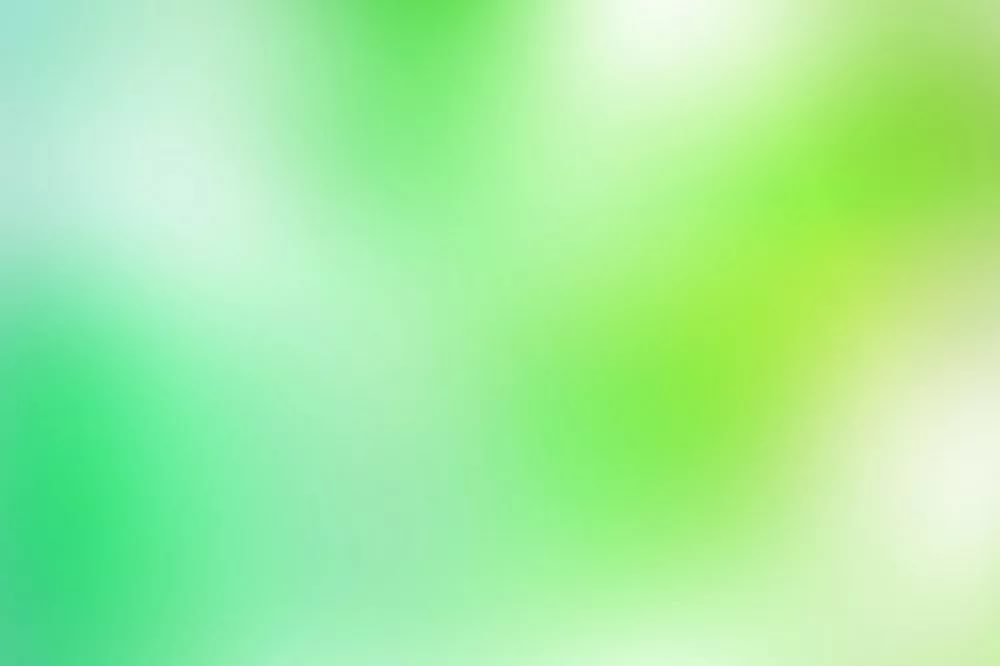 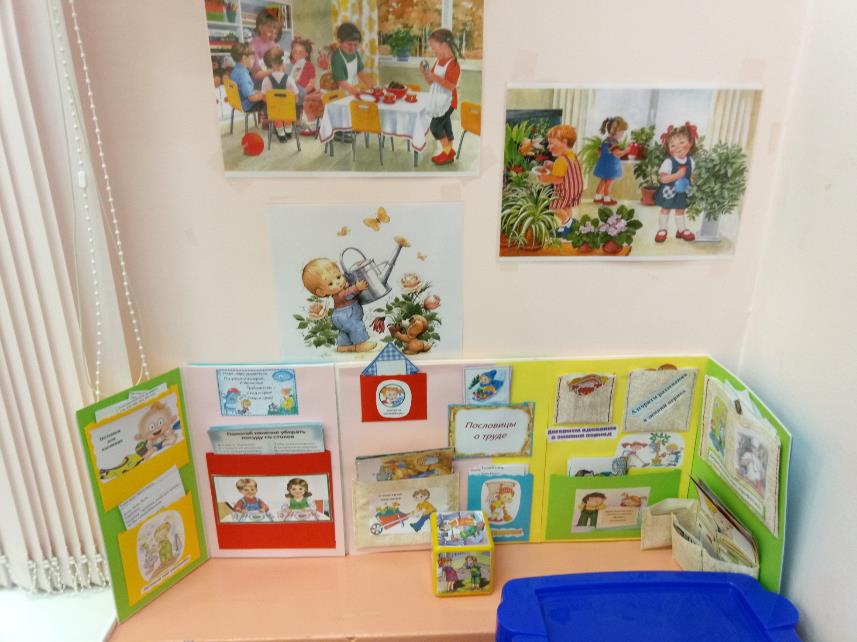 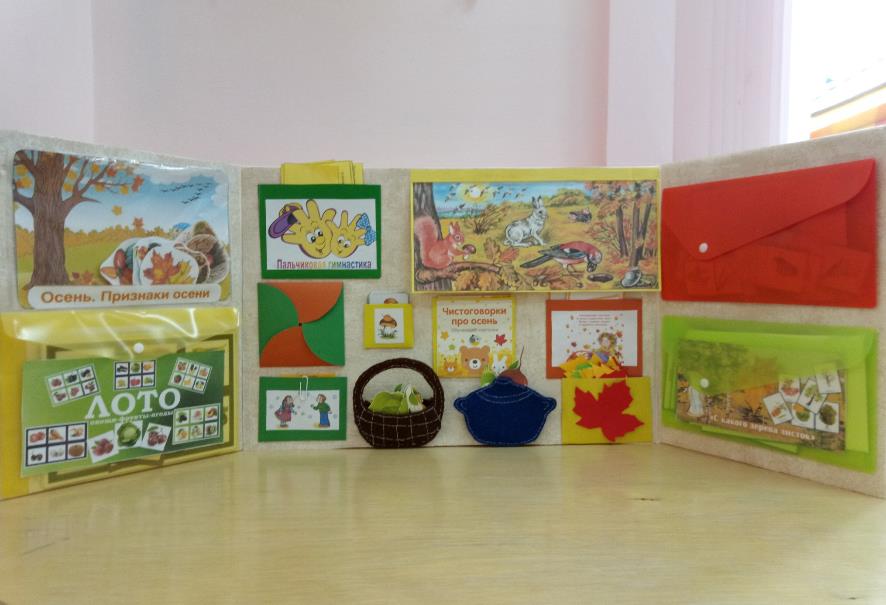 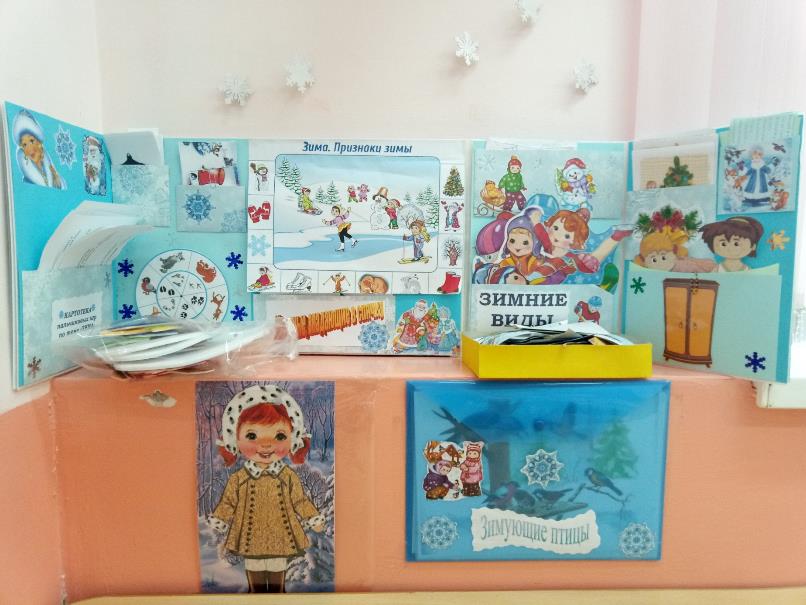 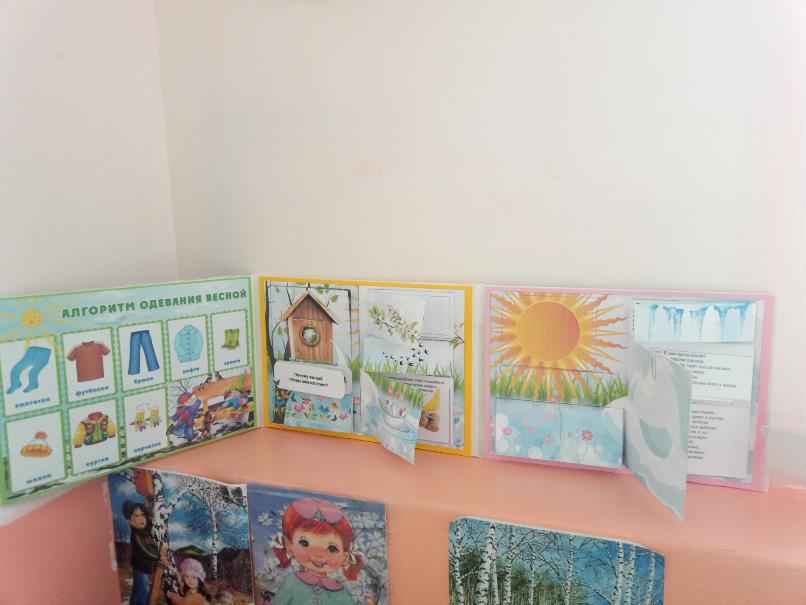 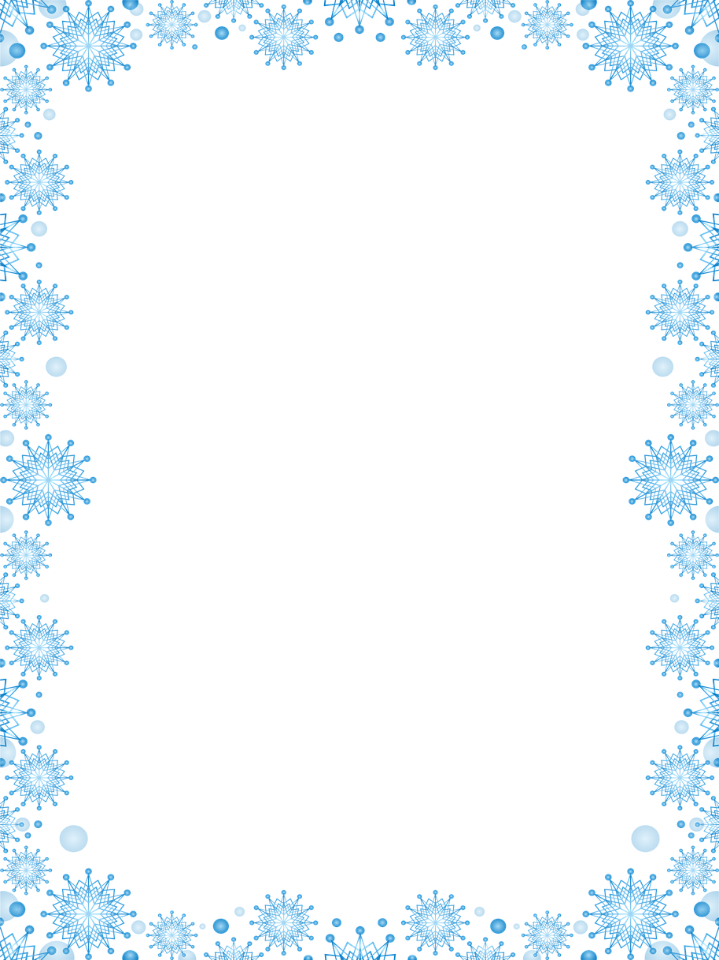 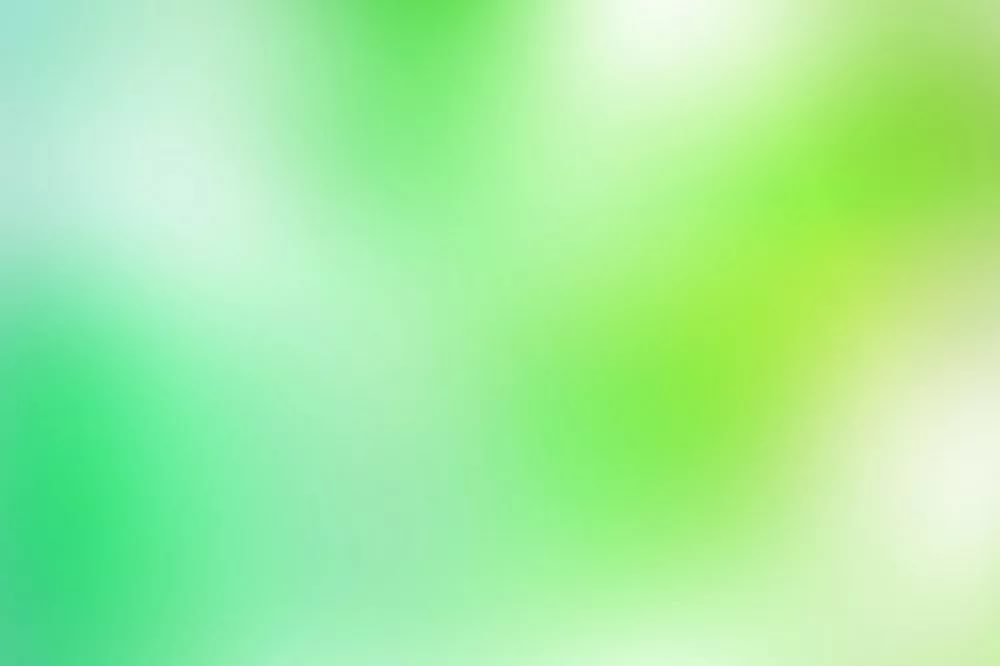 ПРОЕКТНАЯ ДЕЯТЕЛЬНОСТЬ «ВЕСЕЛЫЕ МУКОСОЛЬКИ»
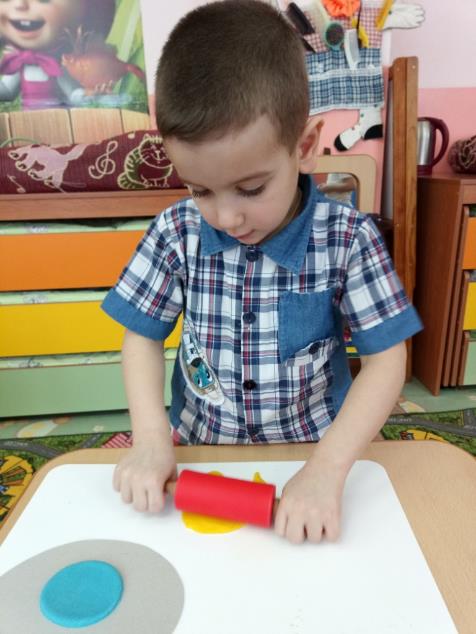 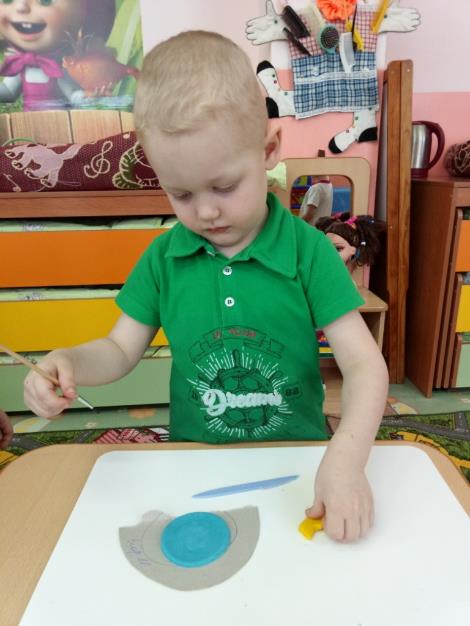 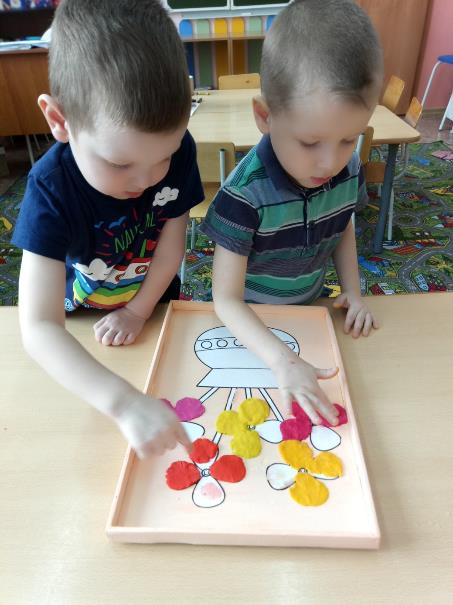 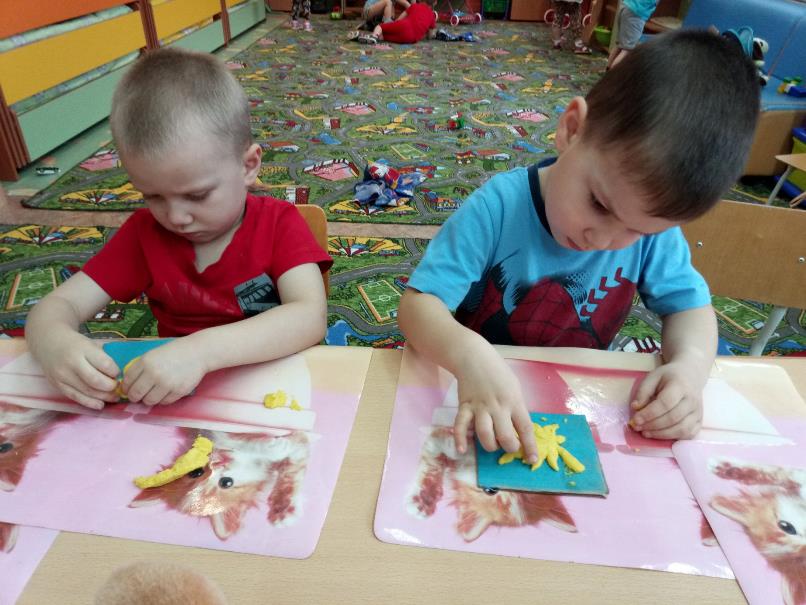 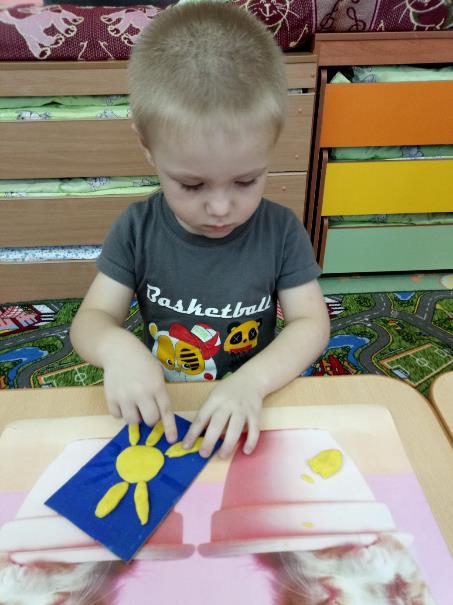 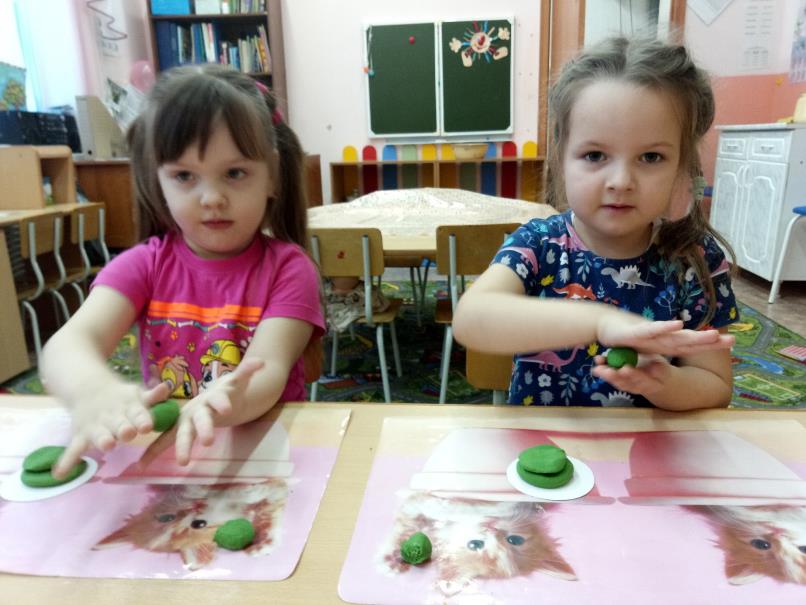 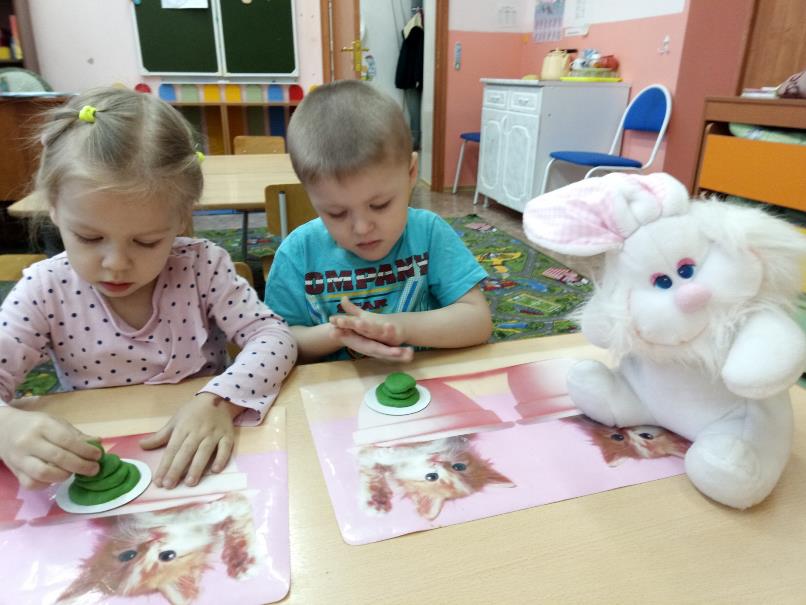 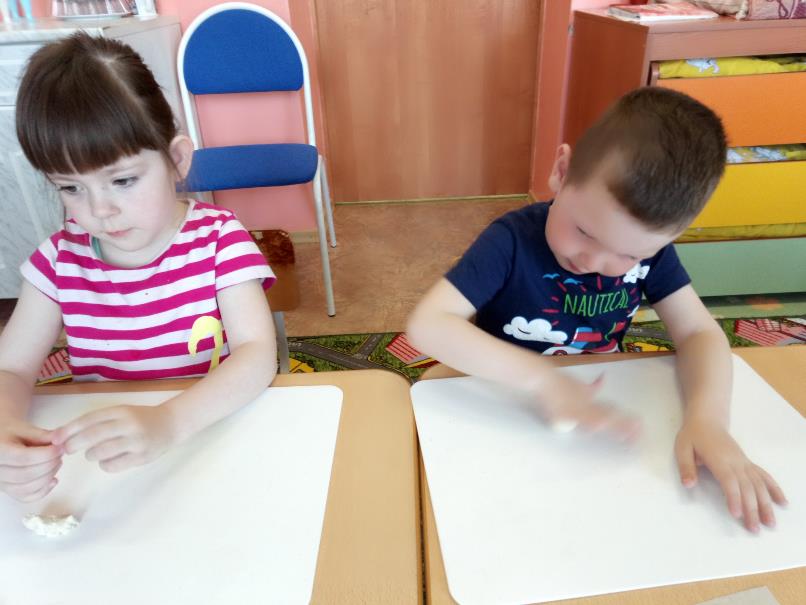 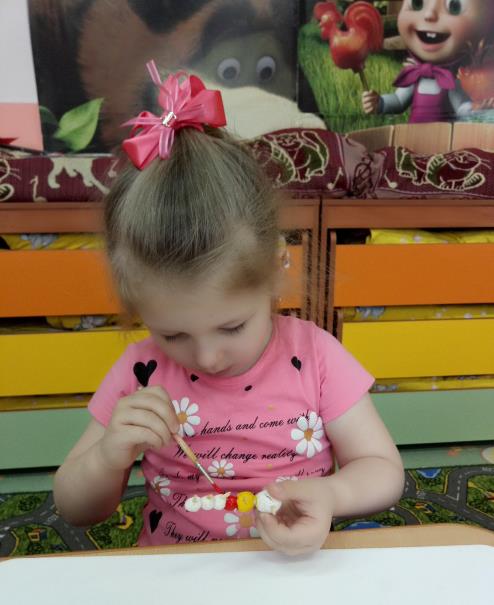 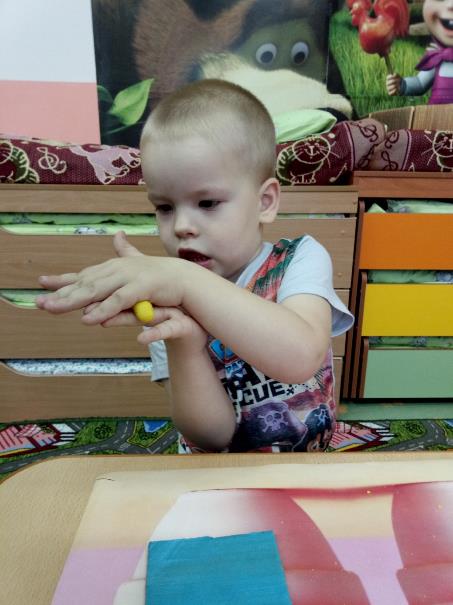 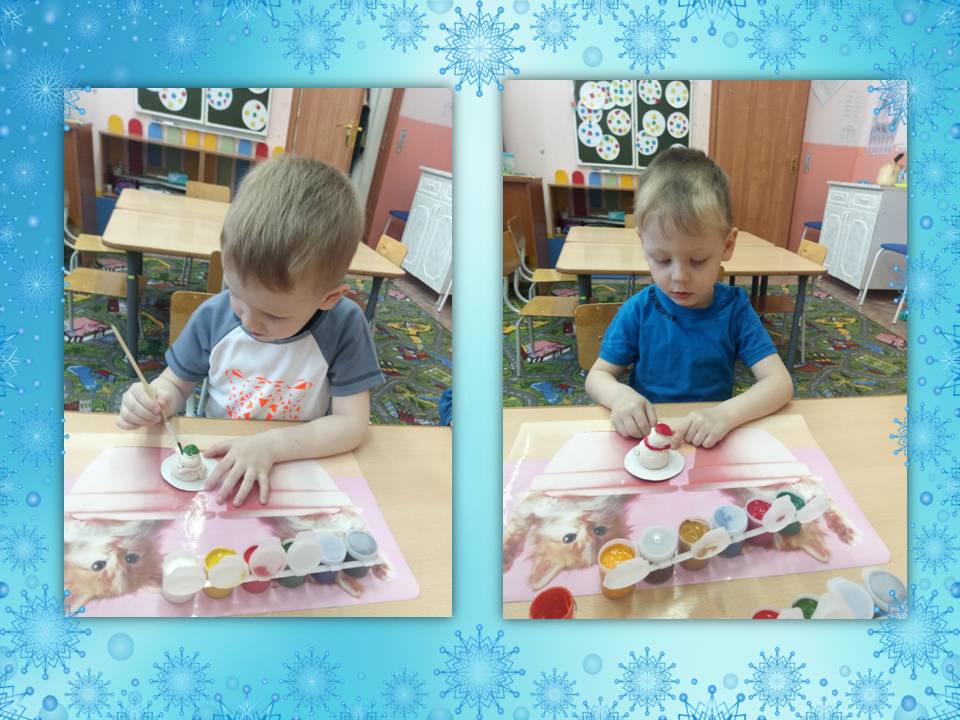 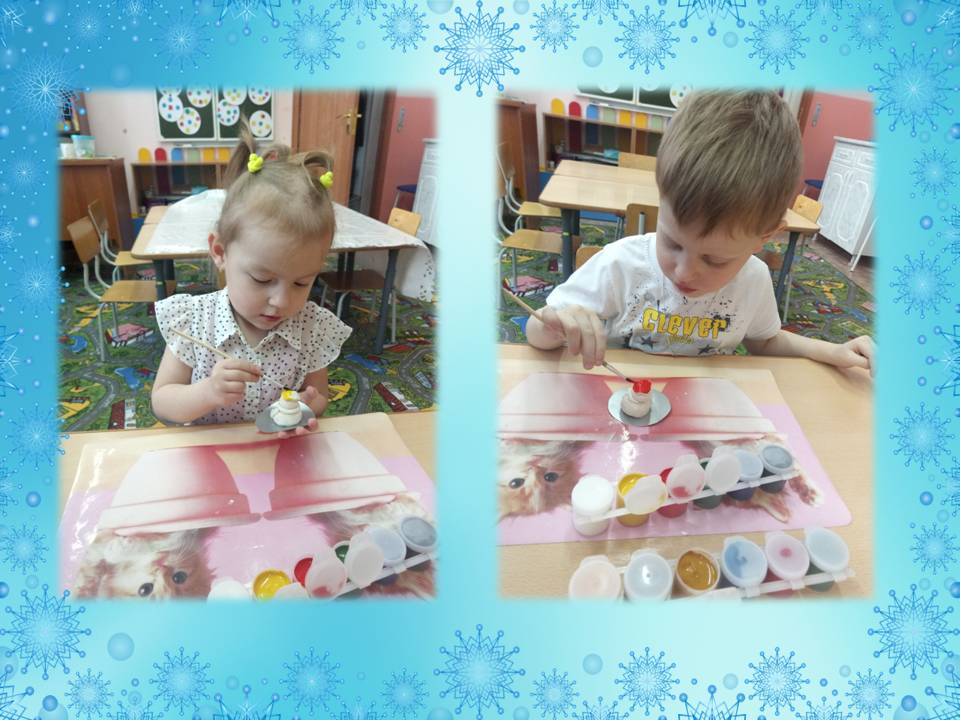 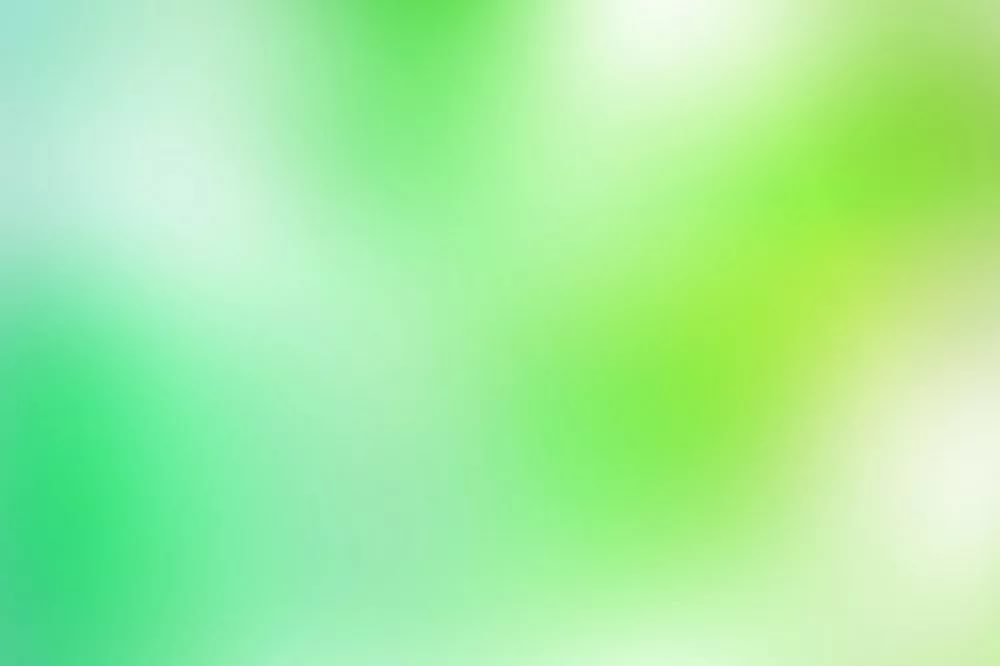 САМООБРАЗОВАНИЕ 
«РАЗВИТИЕ МАТЕМАТИЧЕСКИХ СПОСОБНОСТЕЙ ДЕТЕЙ МЛАДШЕГО ВОЗРАСТА»
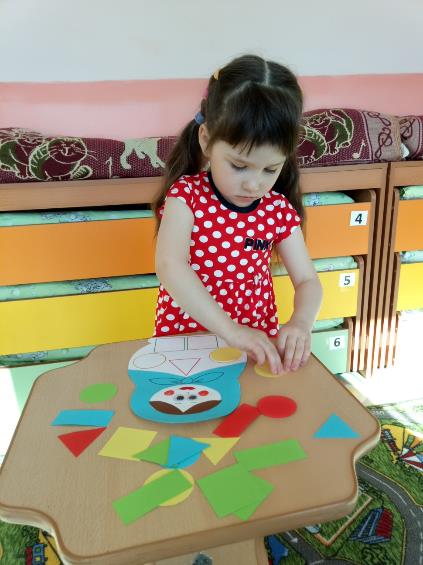 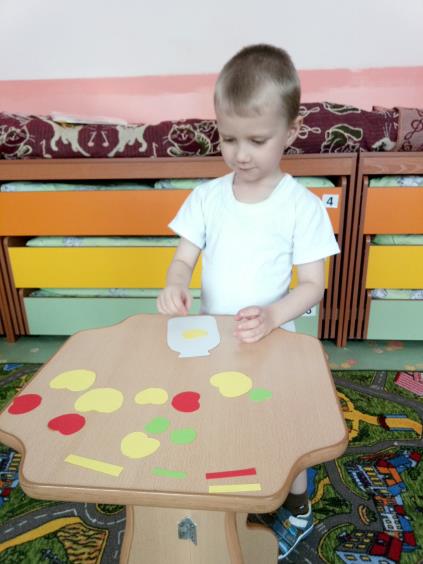 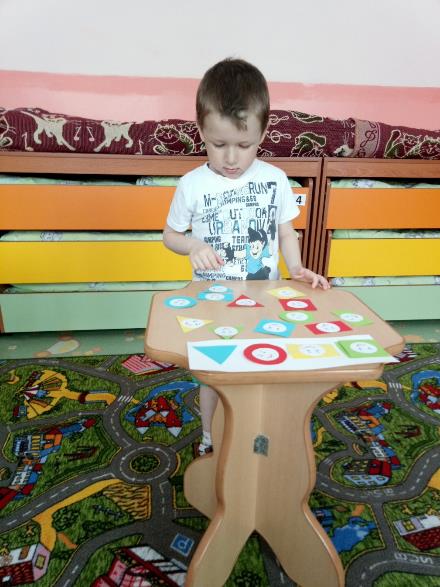 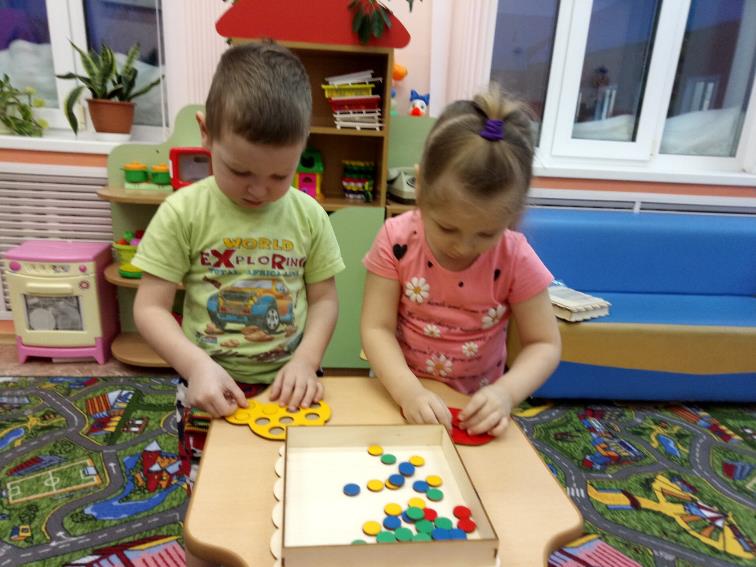 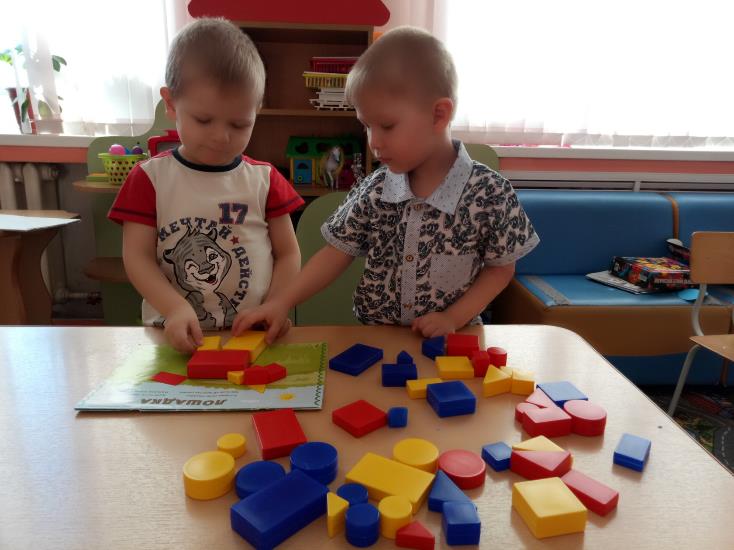 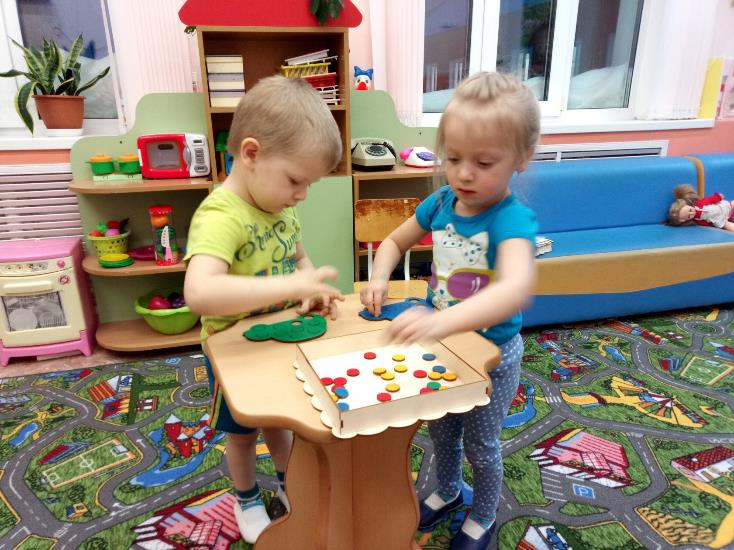 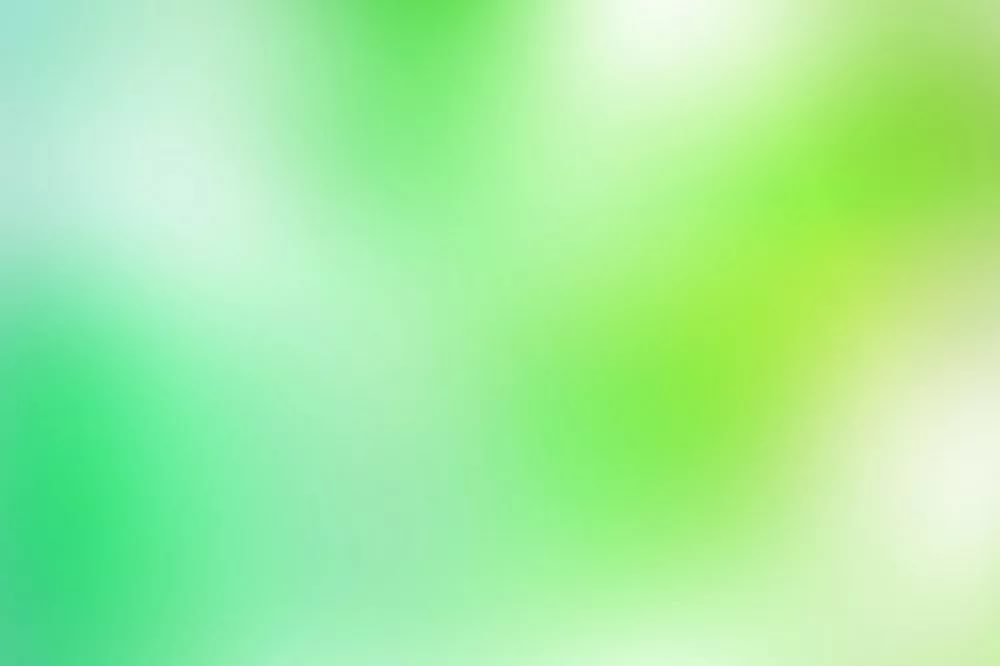 УЧАСТИЕ В КОНКУРСАХ
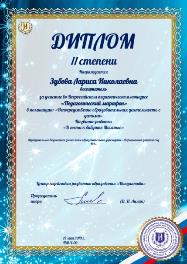 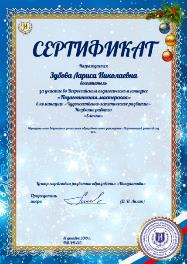 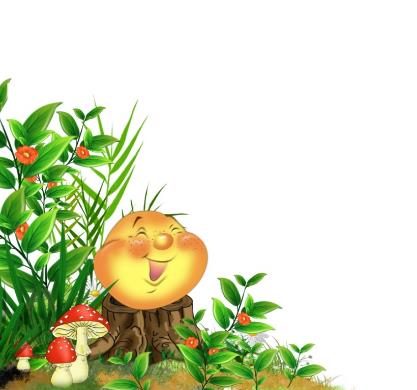 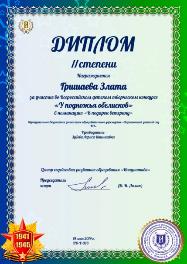 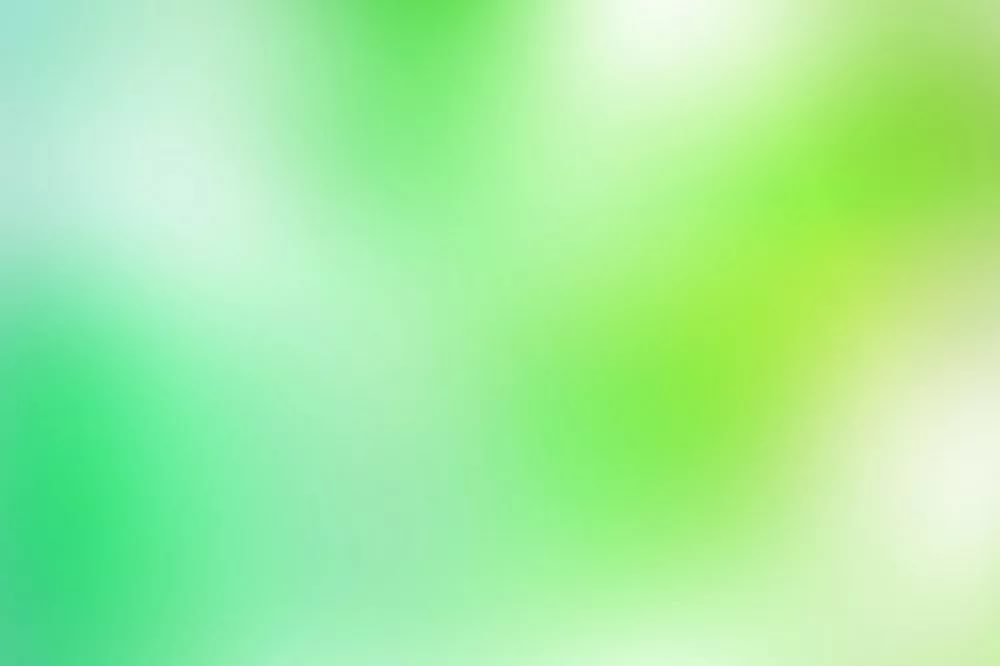 ИНТЕРЕСНЫЕ МОМЕНТЫ ИЗ ЖИЗНИ МЛАДШЕЙ ГРУППЫ «КОЛОБОК»
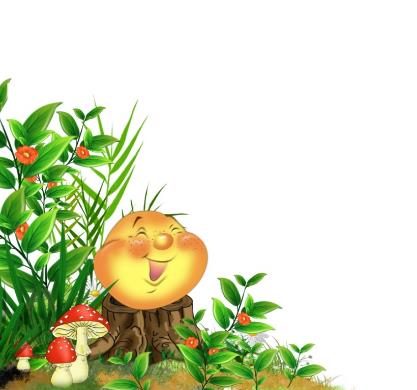 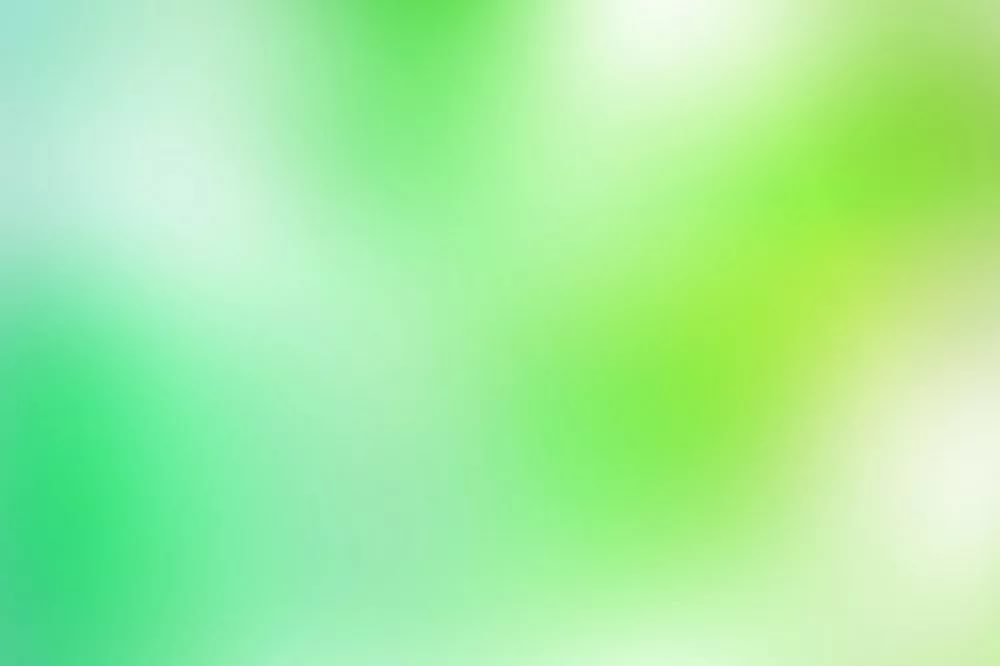 ЭКСПЕРИМЕНТИРОВАНИЕ
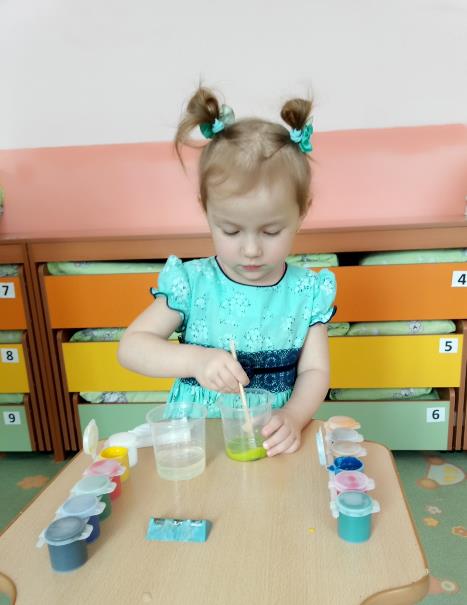 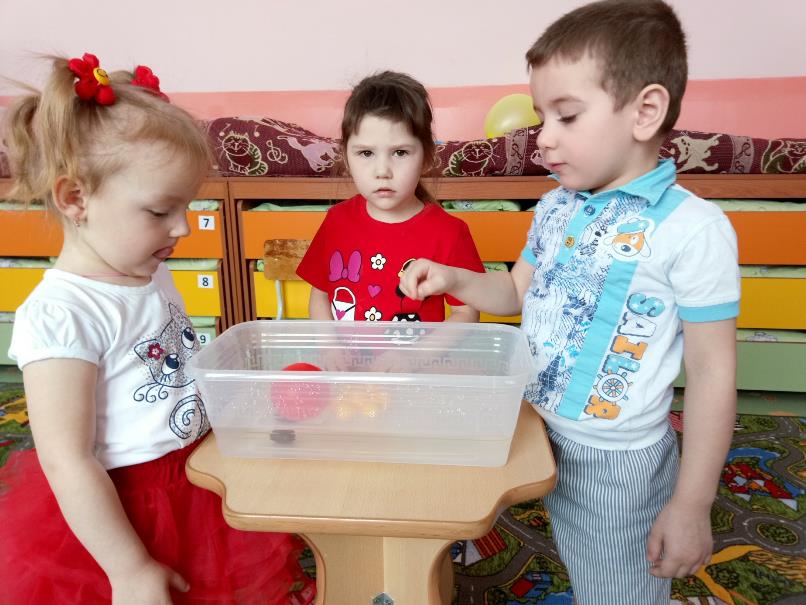 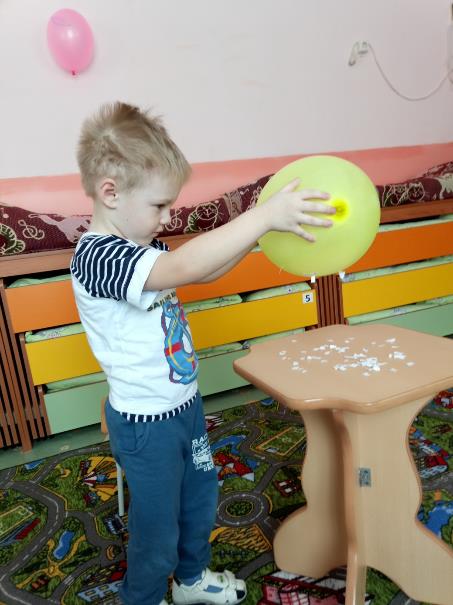 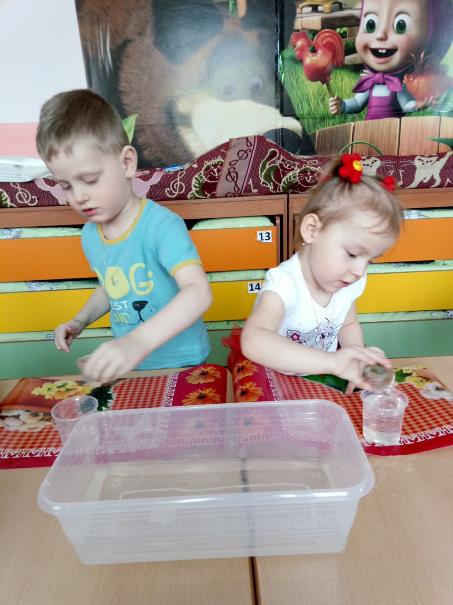 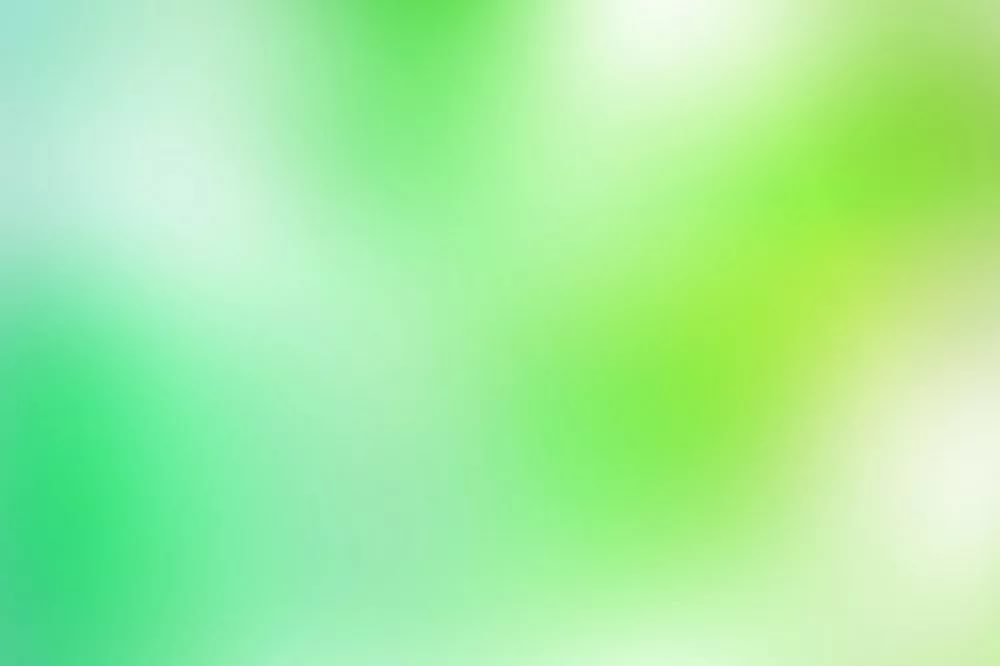 НАШ ОГОРОД НА ОКНЕ
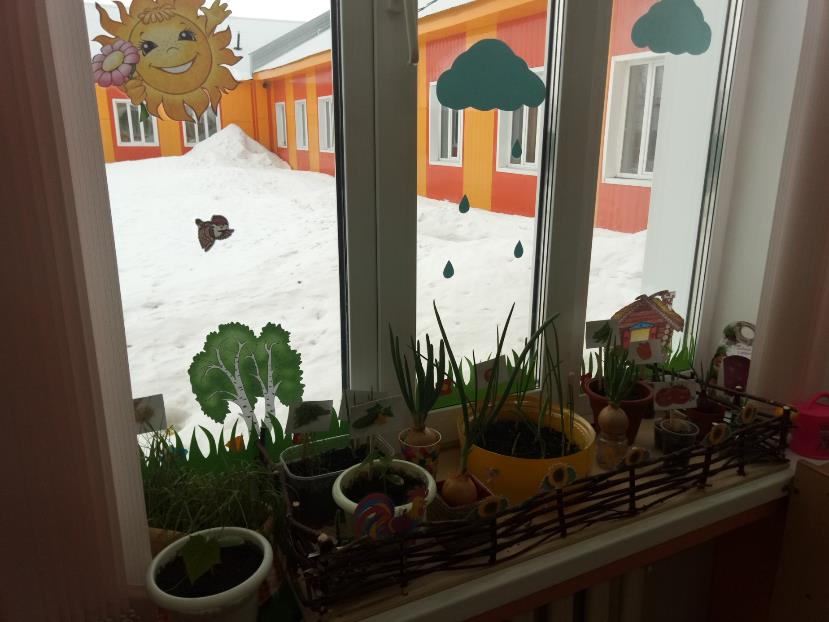 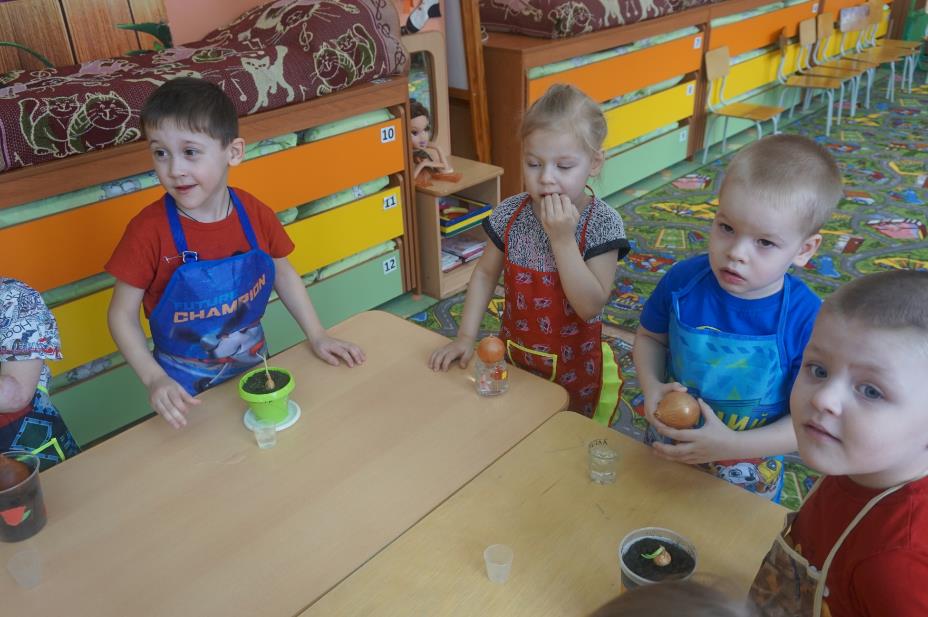 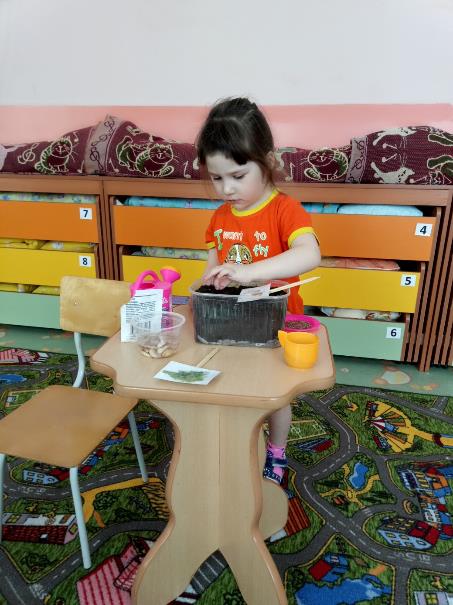 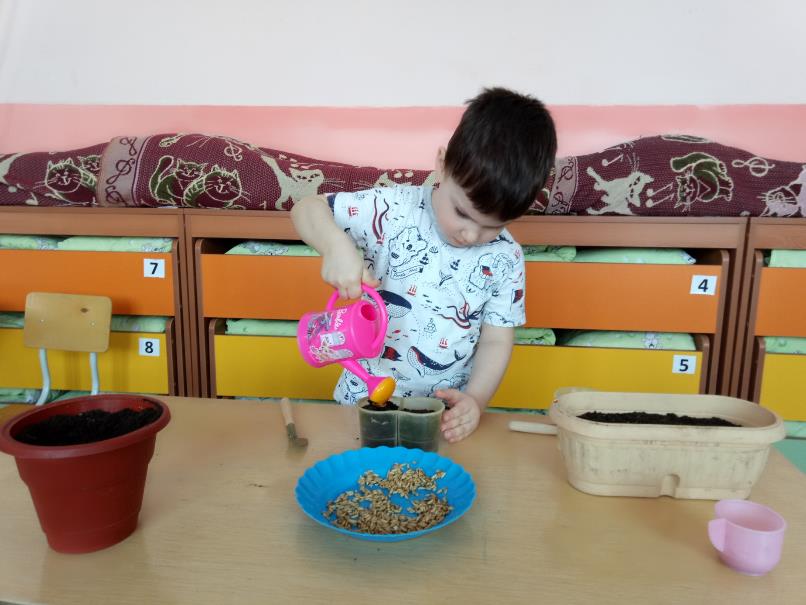 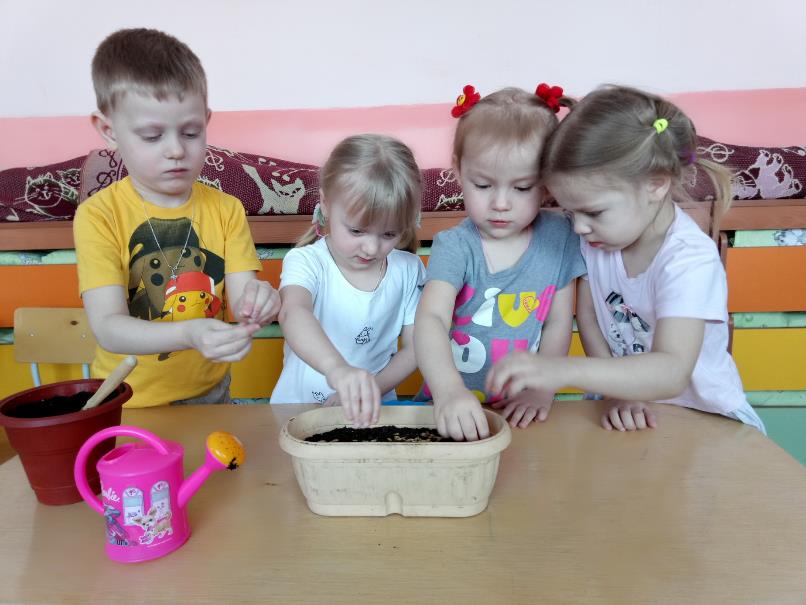 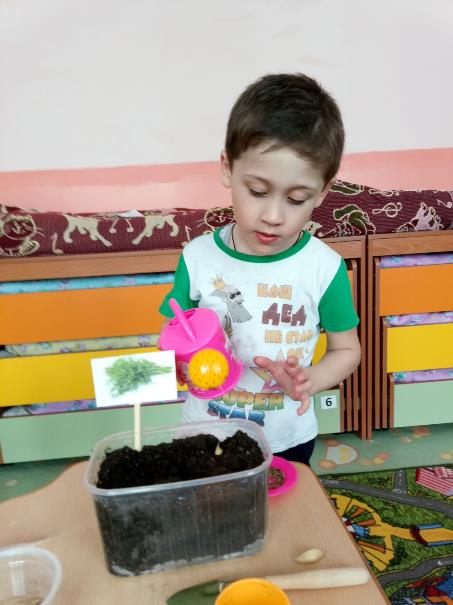 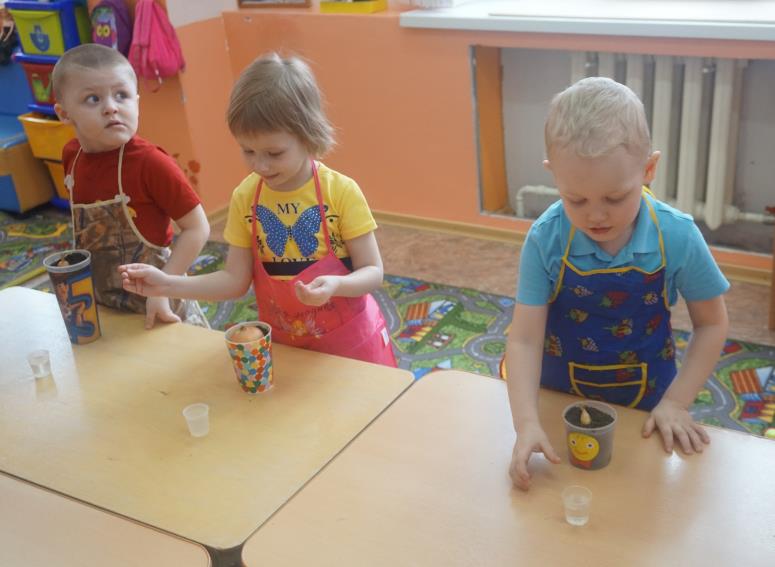 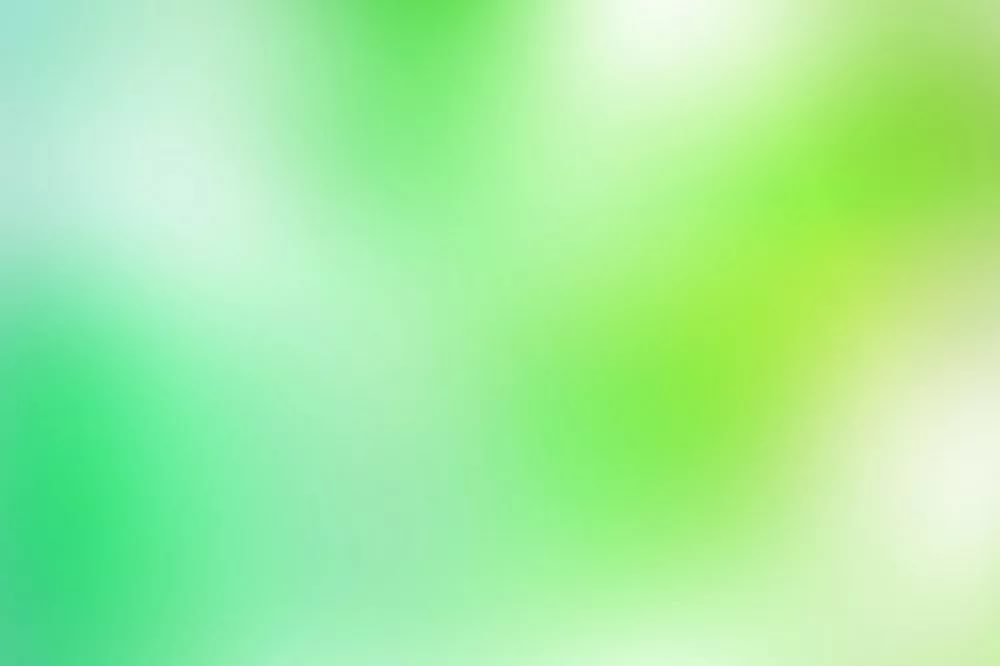 РАЗВЛЕЧЕНИЕ  «ВСТРЕЧА С МОЙДОДЫРОМ»
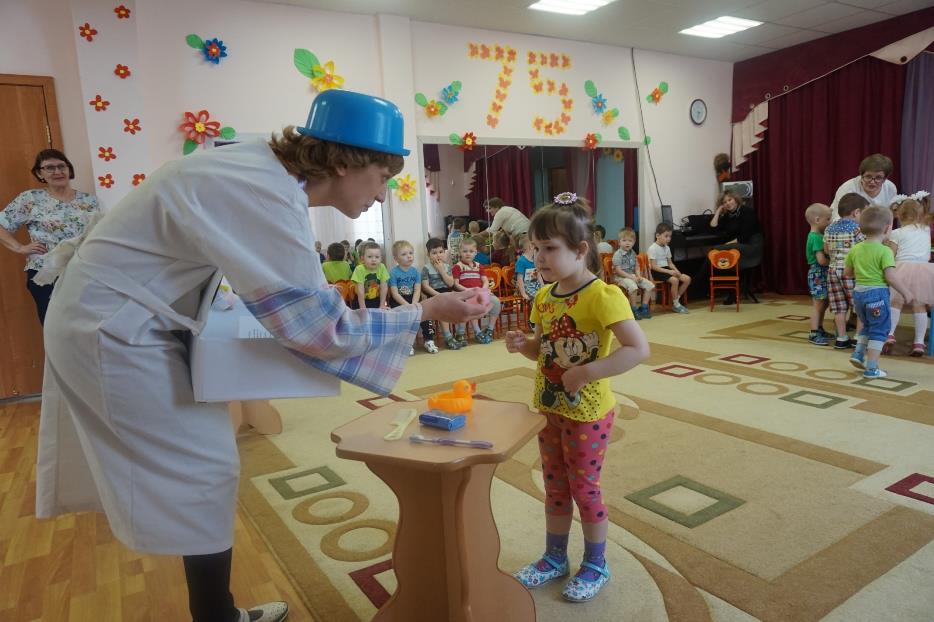 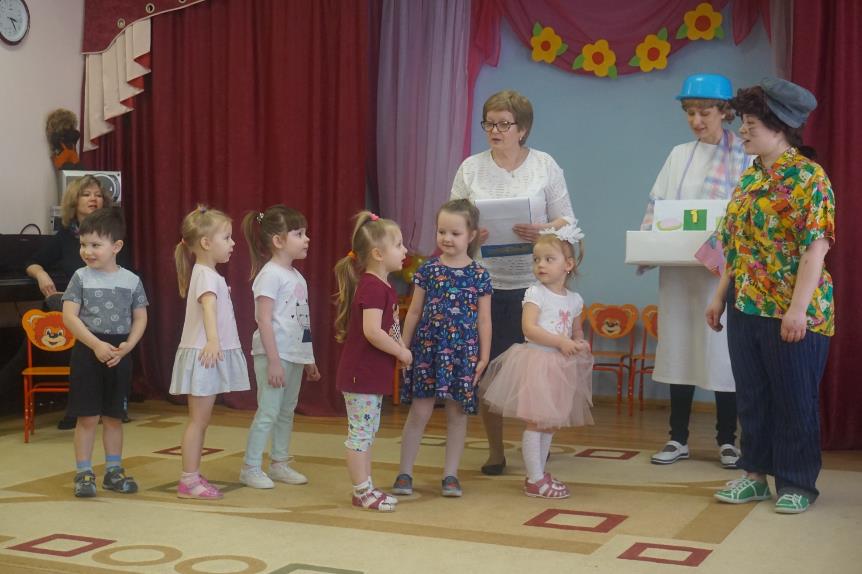 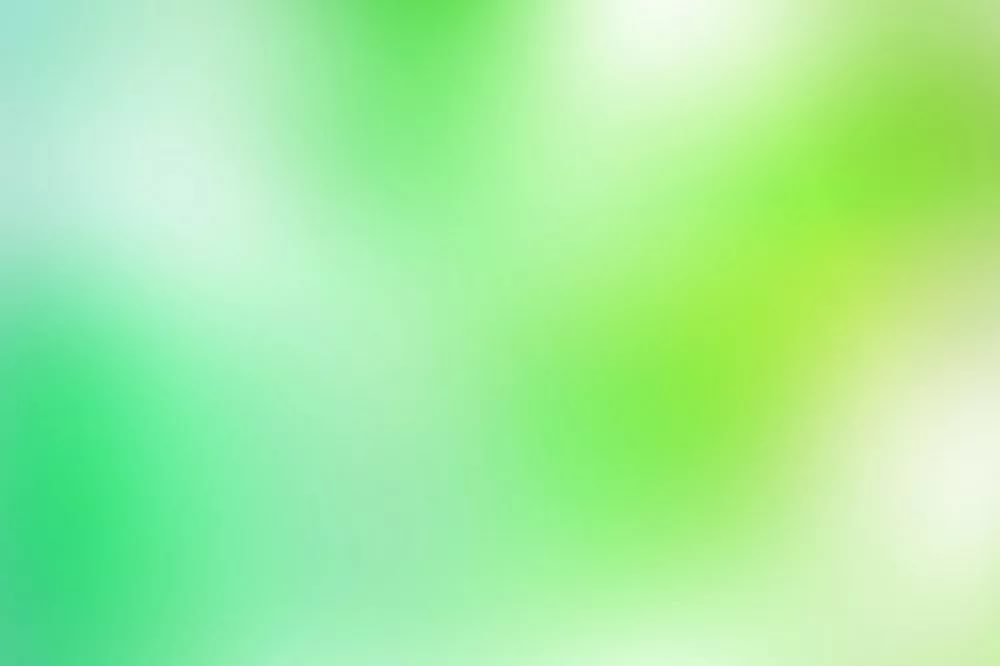 РАЗВЛЕЧЕНИЕ  «ДЕНЬ СМЕХА»
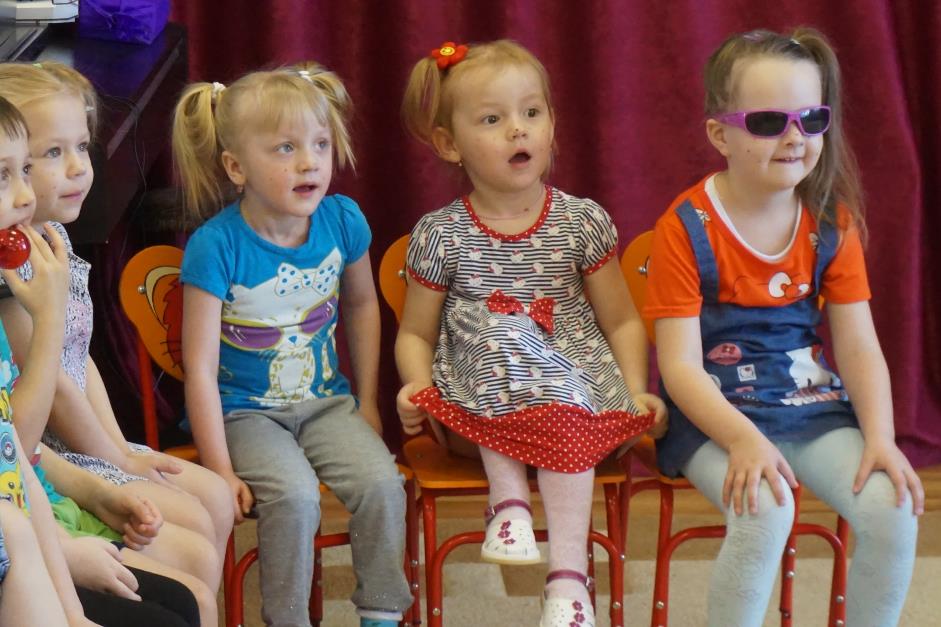 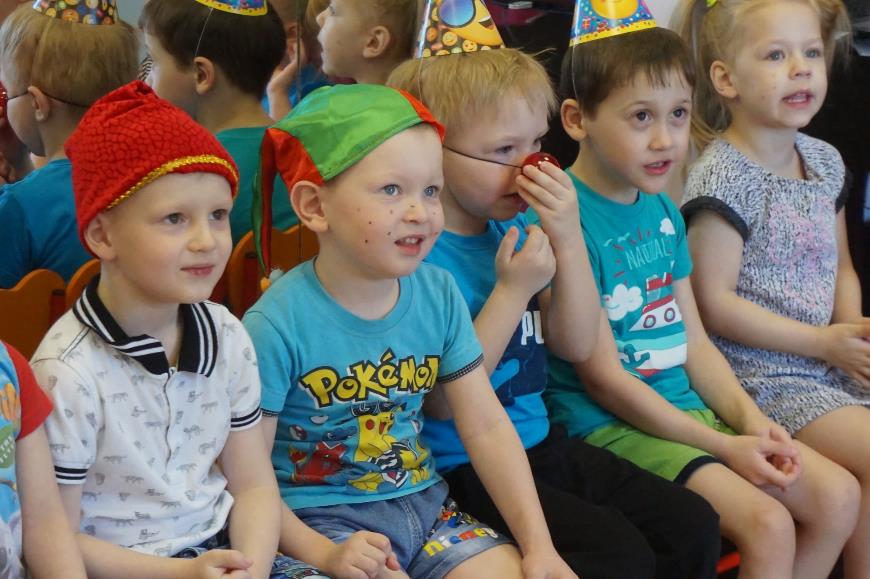 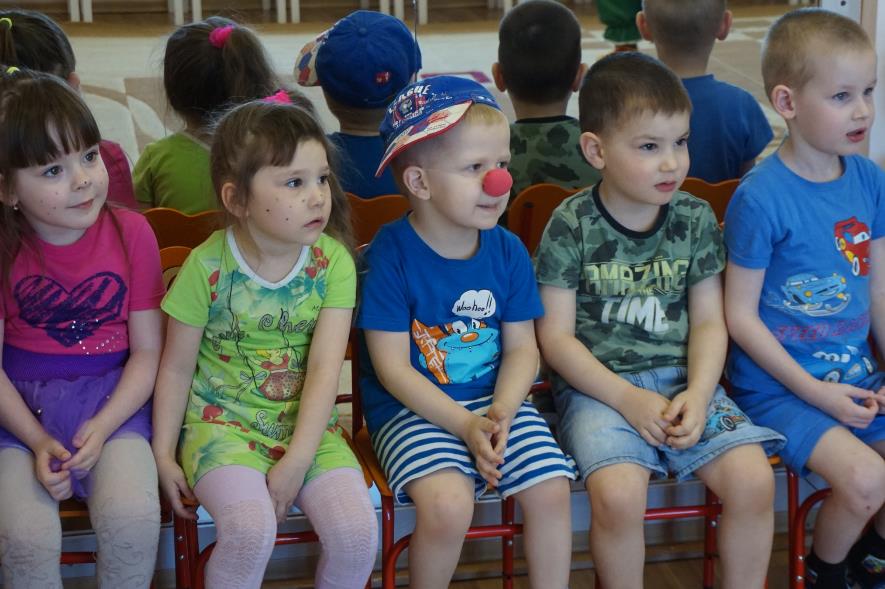 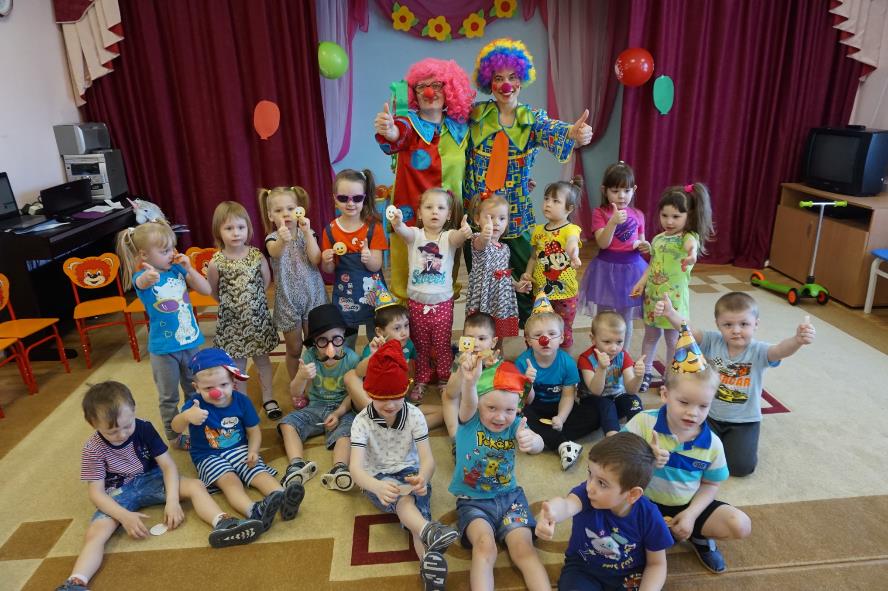 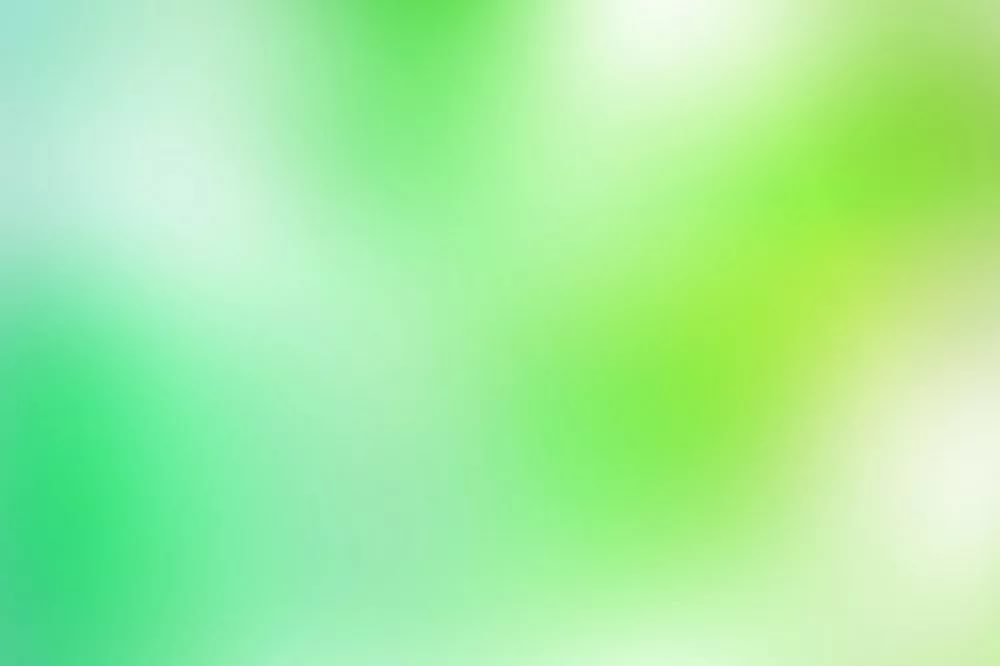 ДРАММАТИЗАЦИЯ СКАЗКИ «ТЕРЕМОК»
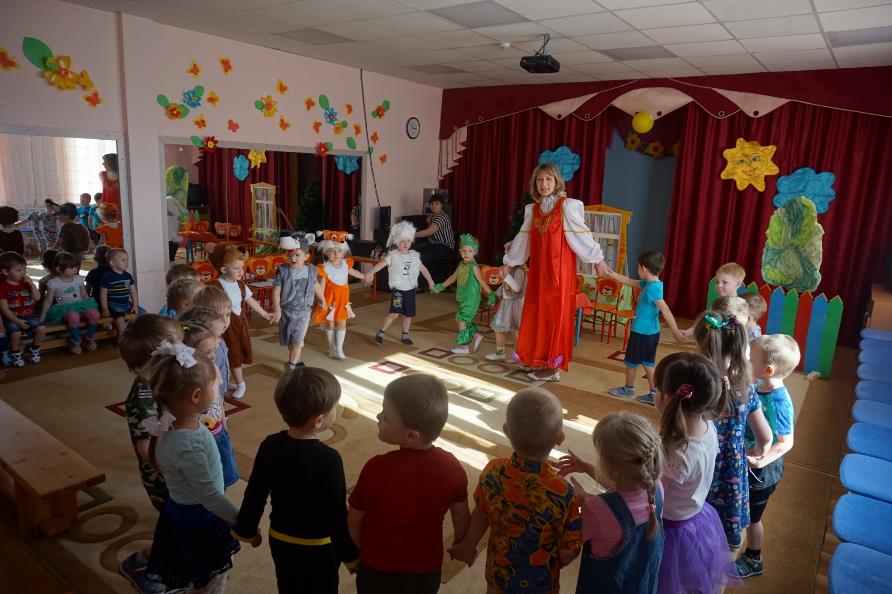 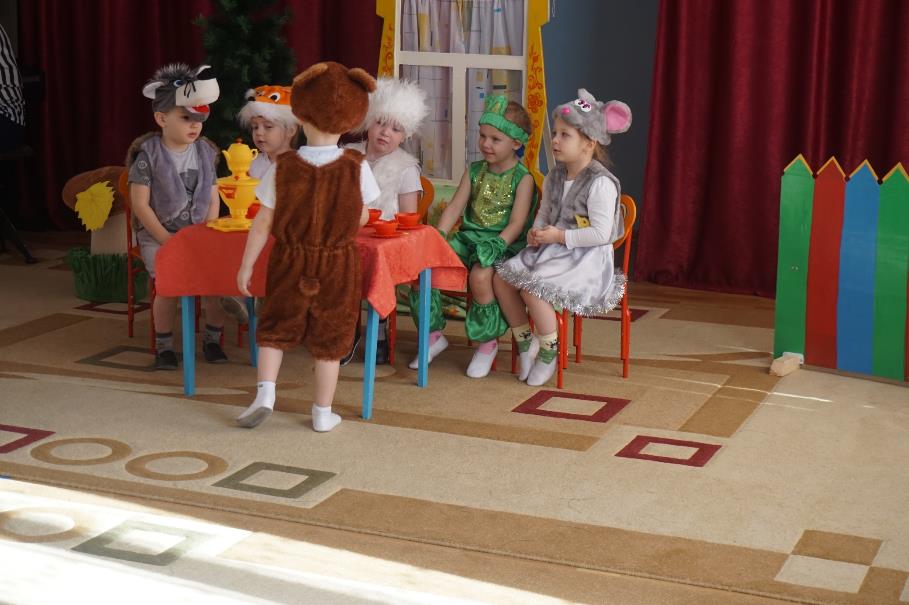 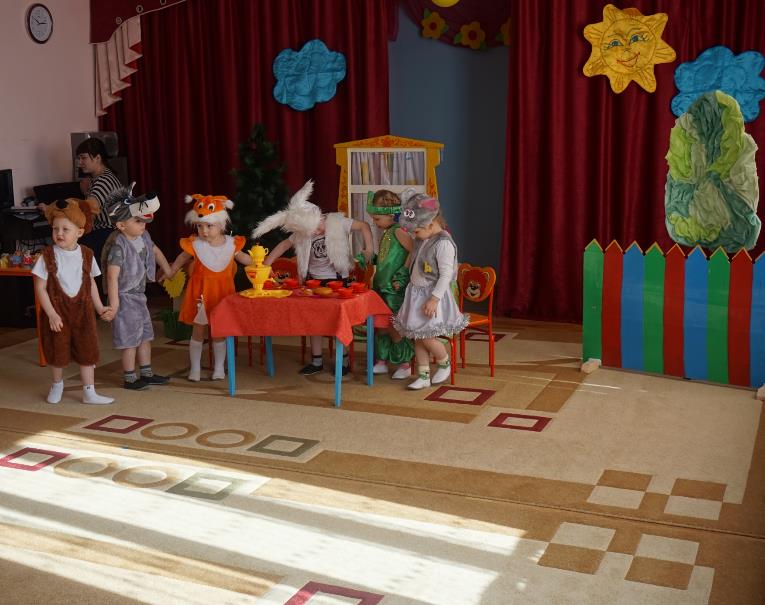 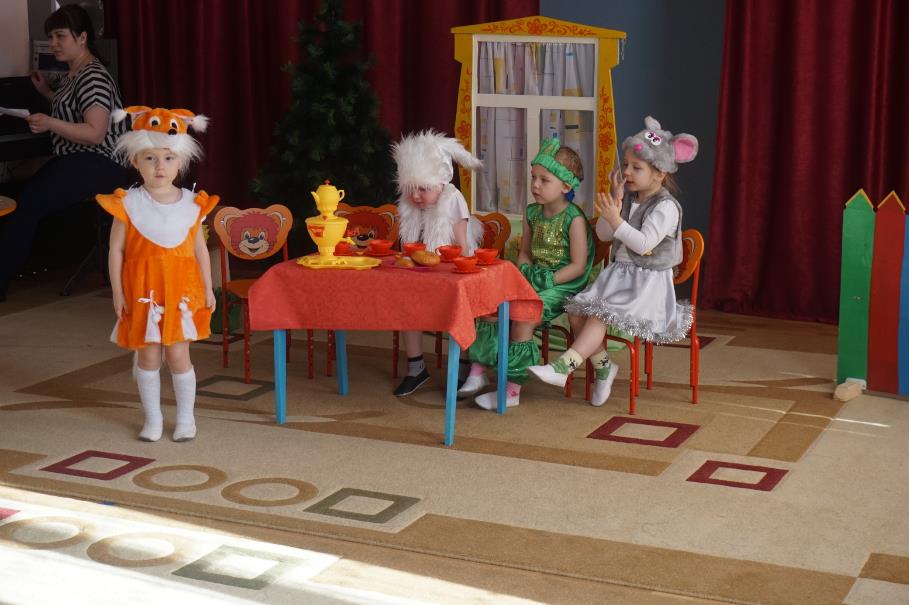 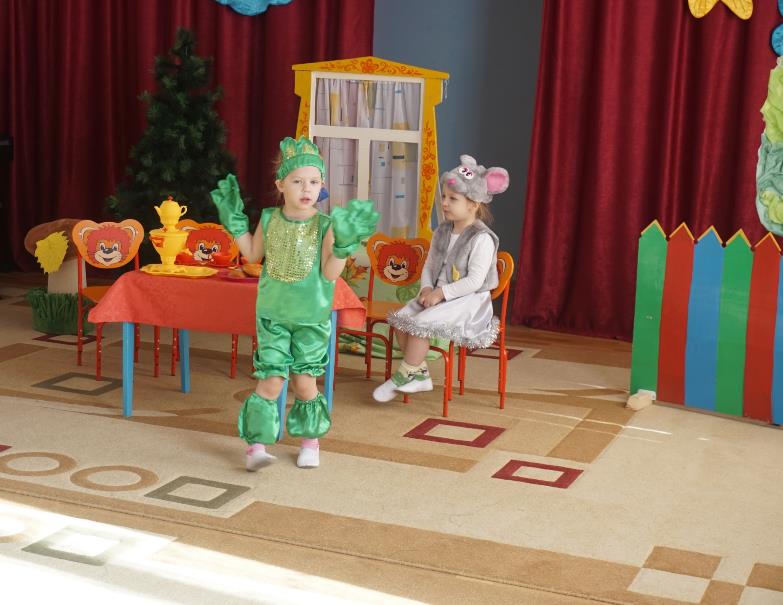 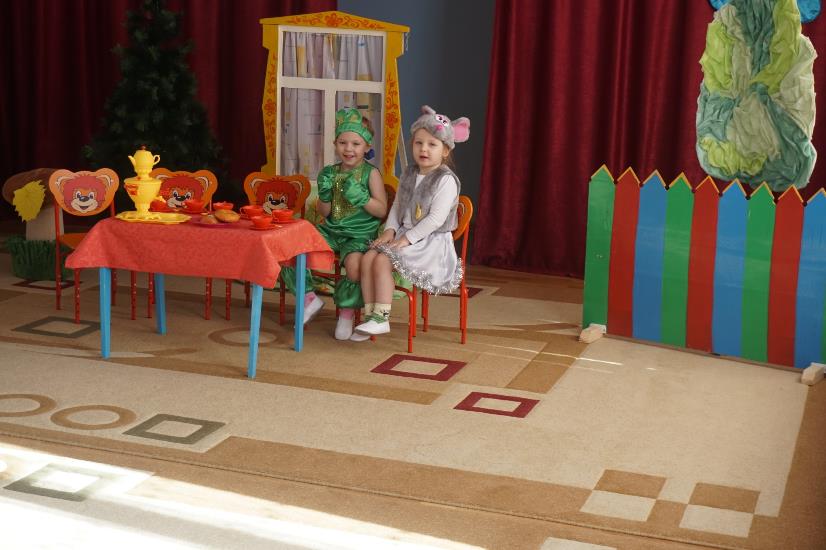 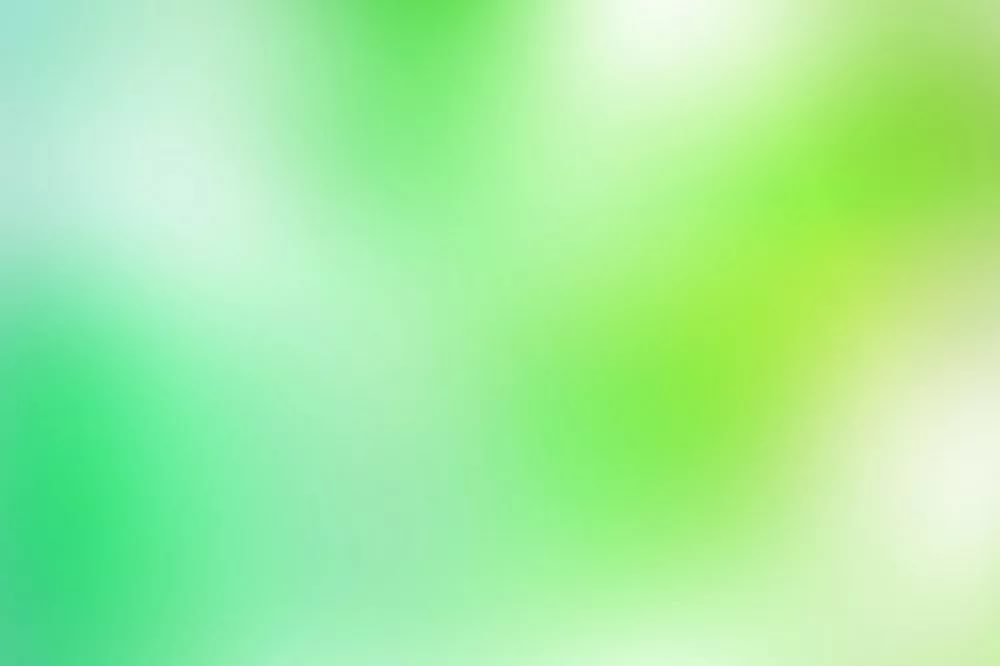 СПАСИБО ЗА ВНИМАНИЕ!
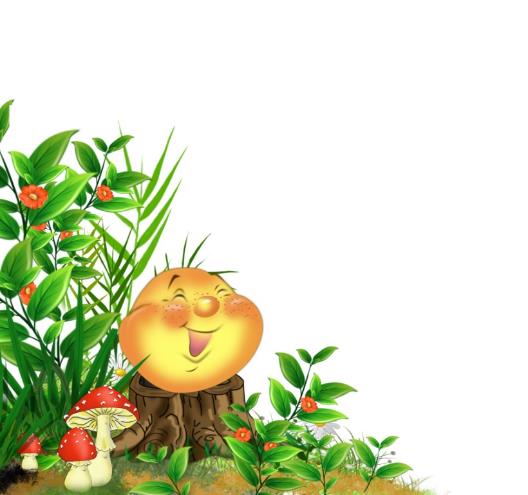